4
Multiplier les Multiplications(une heure en classe de 6°)
Yves Serra, Pierre Huguetavec le LOREM et le collège François Villon
site web : http://aventureducalcul.fr  
Ressource : Présentation power point
http://aventureducalcul.fr
18
Multiplier les Multiplications
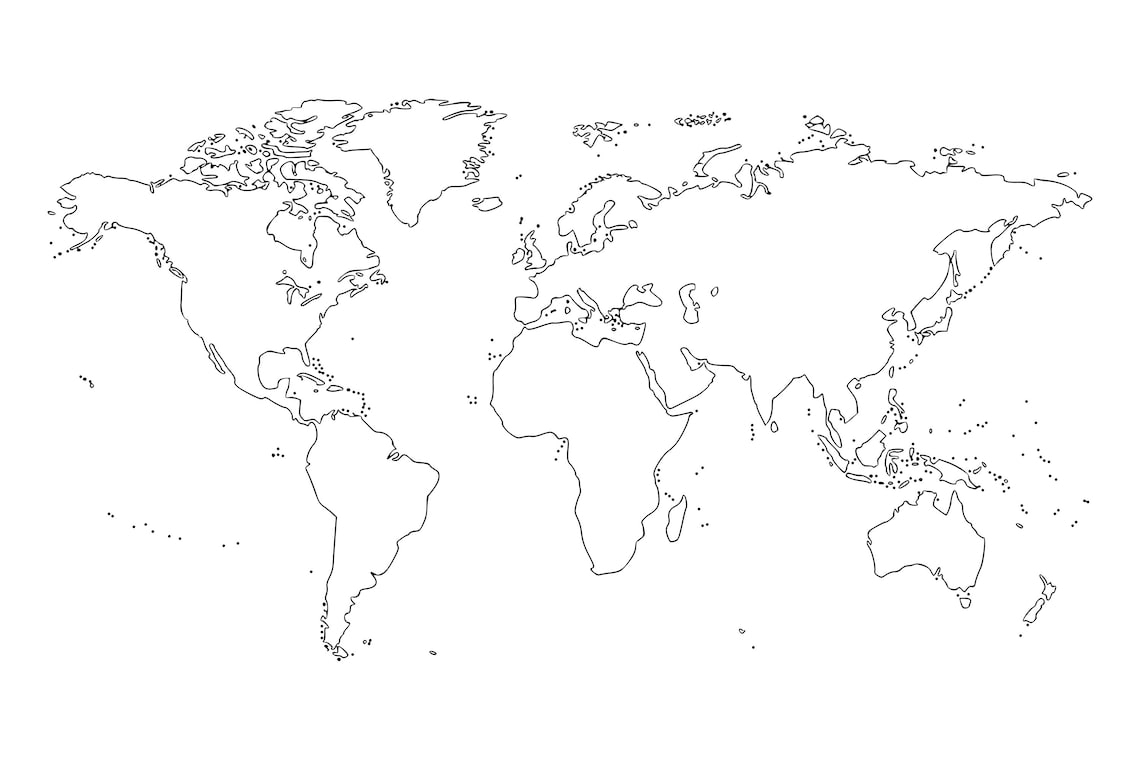 De nombreuses méthodes pour additionner

Mais encore plus pour multiplier !...
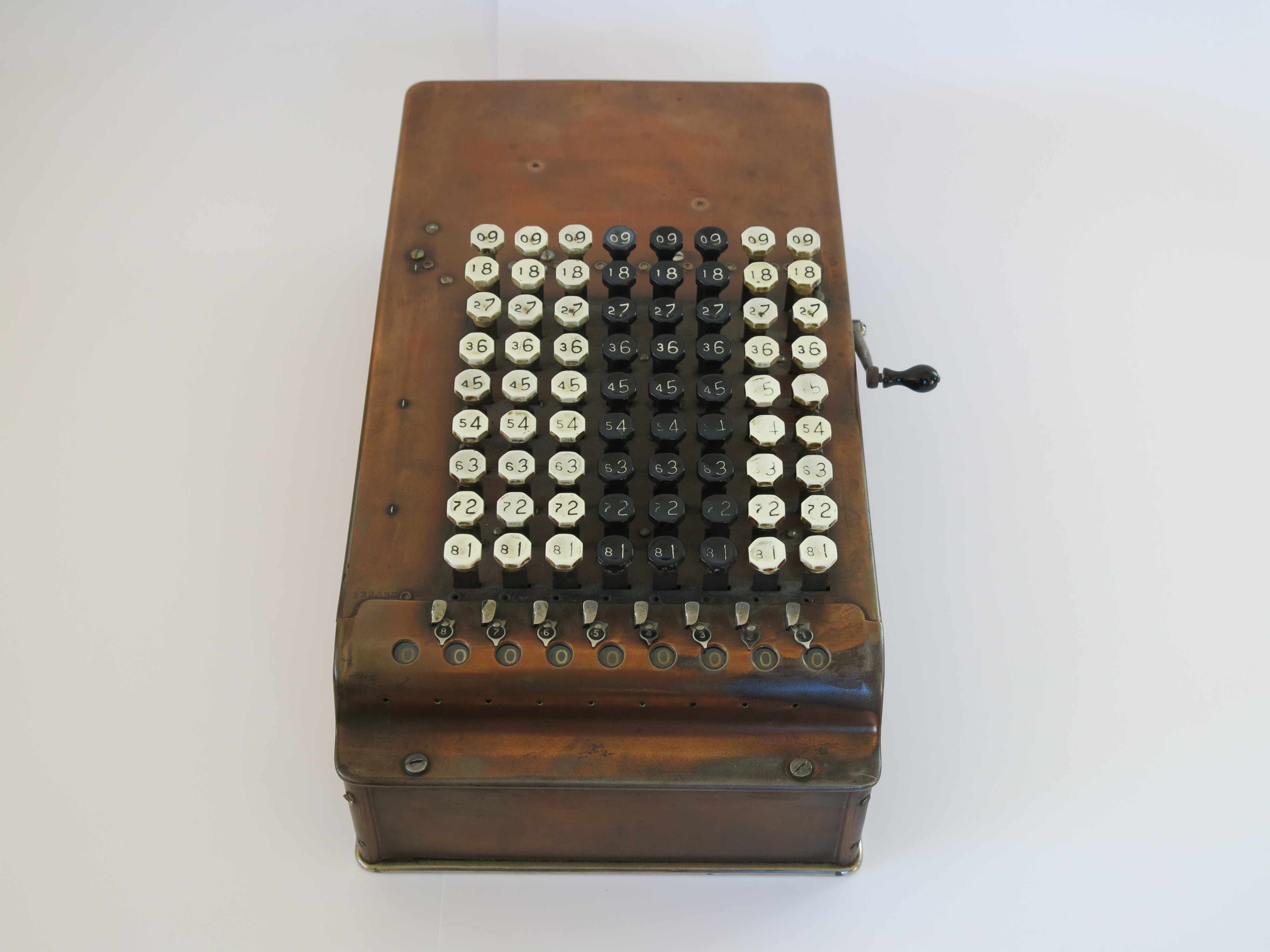 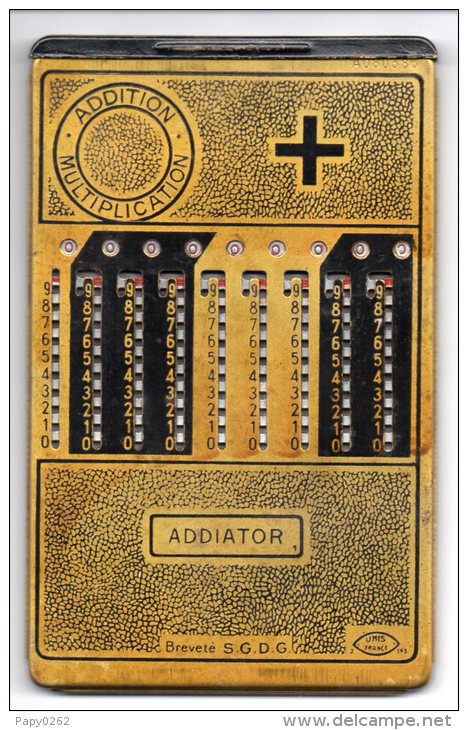 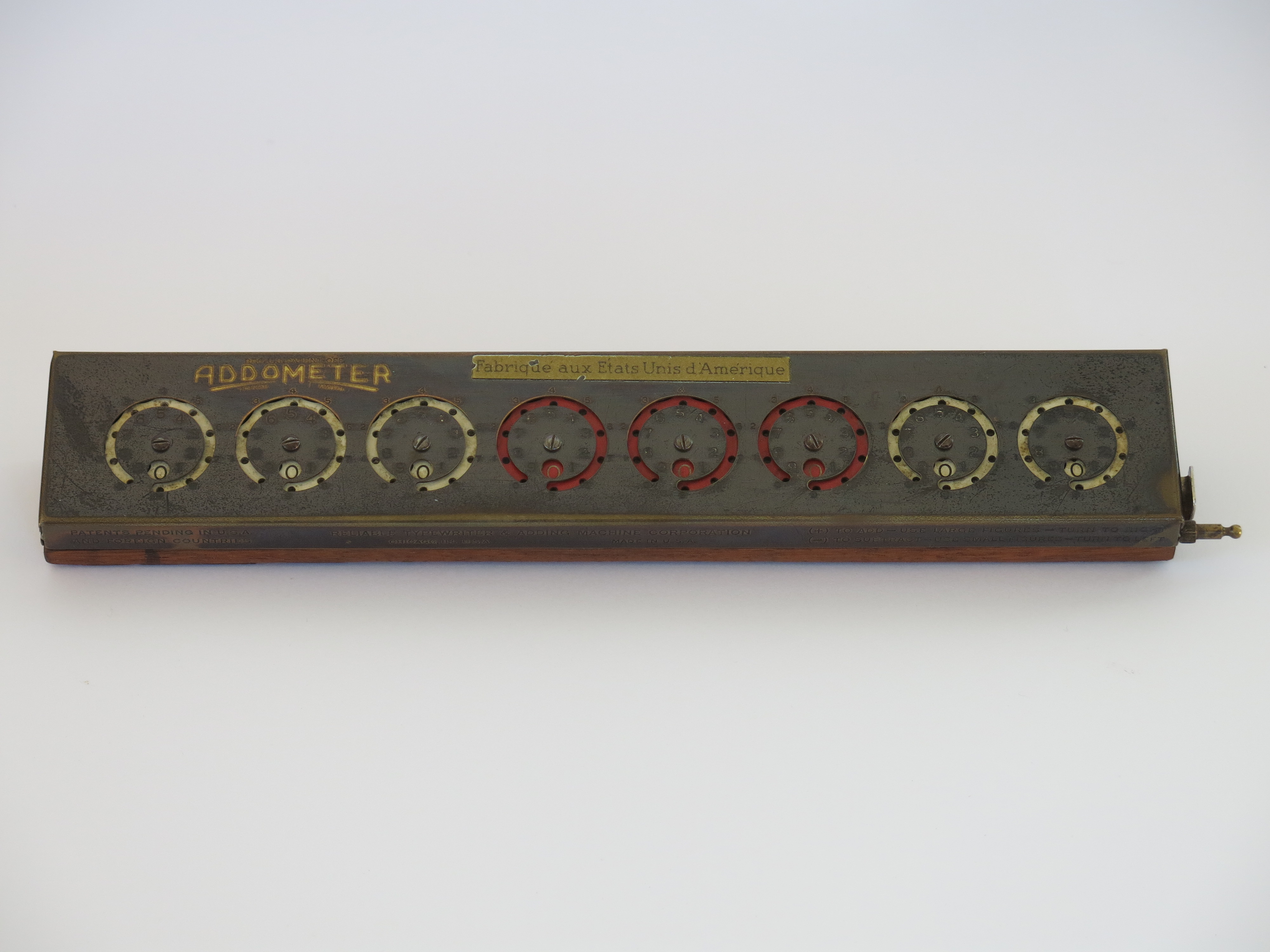 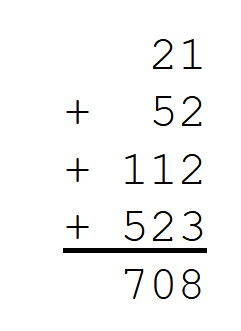 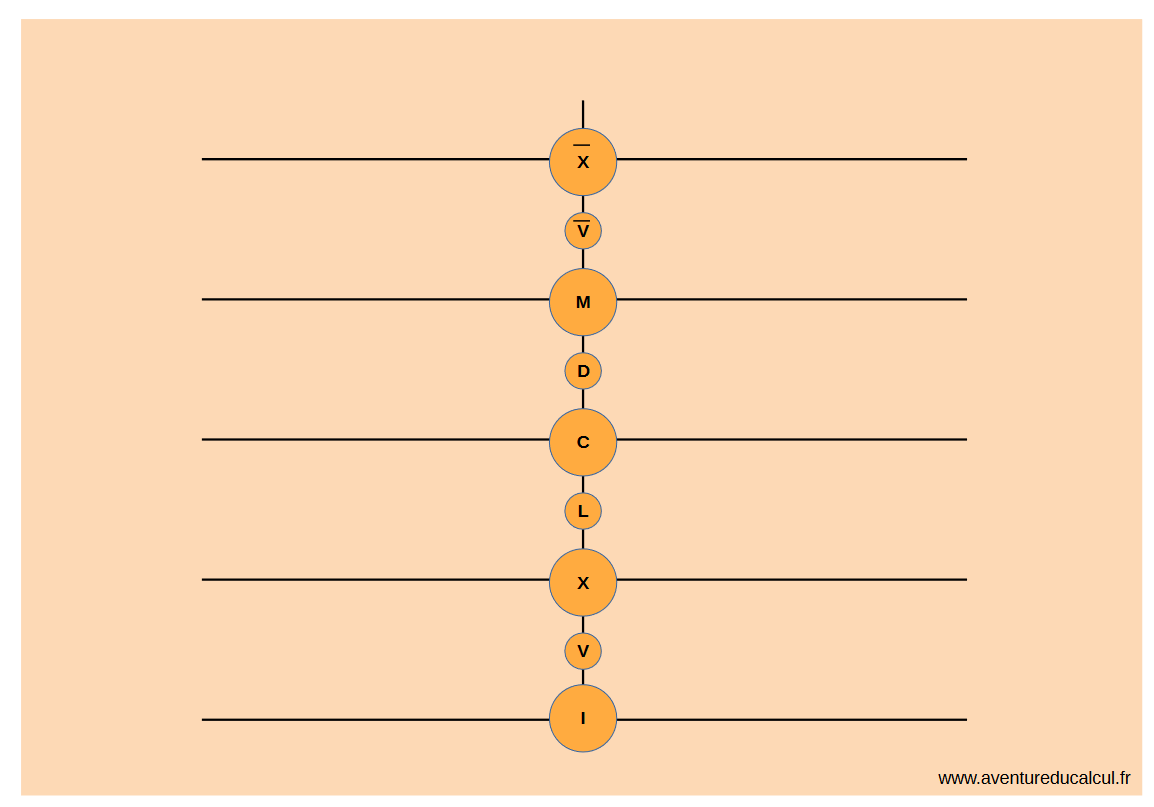 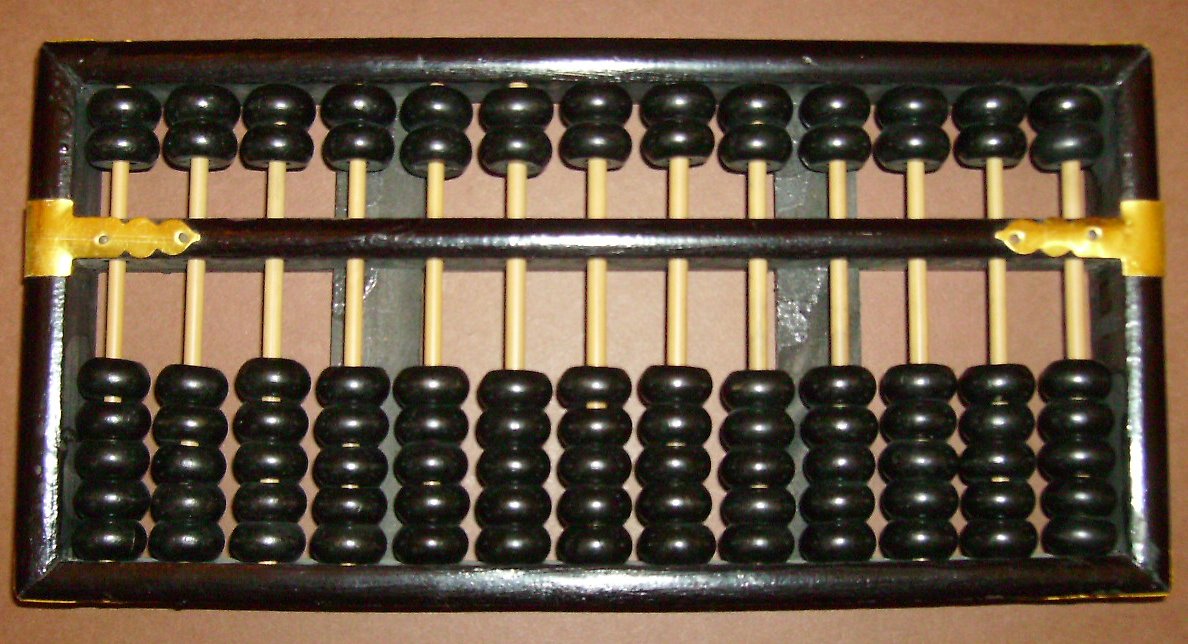 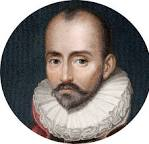 0
1000
2000
2024
http://aventureducalcul.fr
18
Multiplier les multiplications
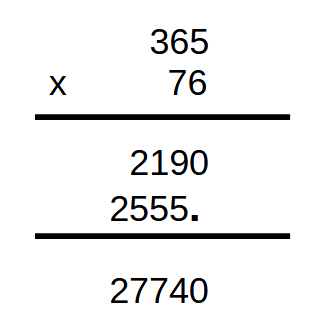 La multiplication et ses difficultés
A l’égyptienne
Per gelosia
Neper et ses bâtons
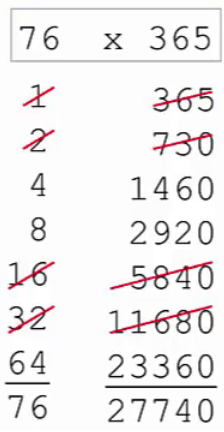 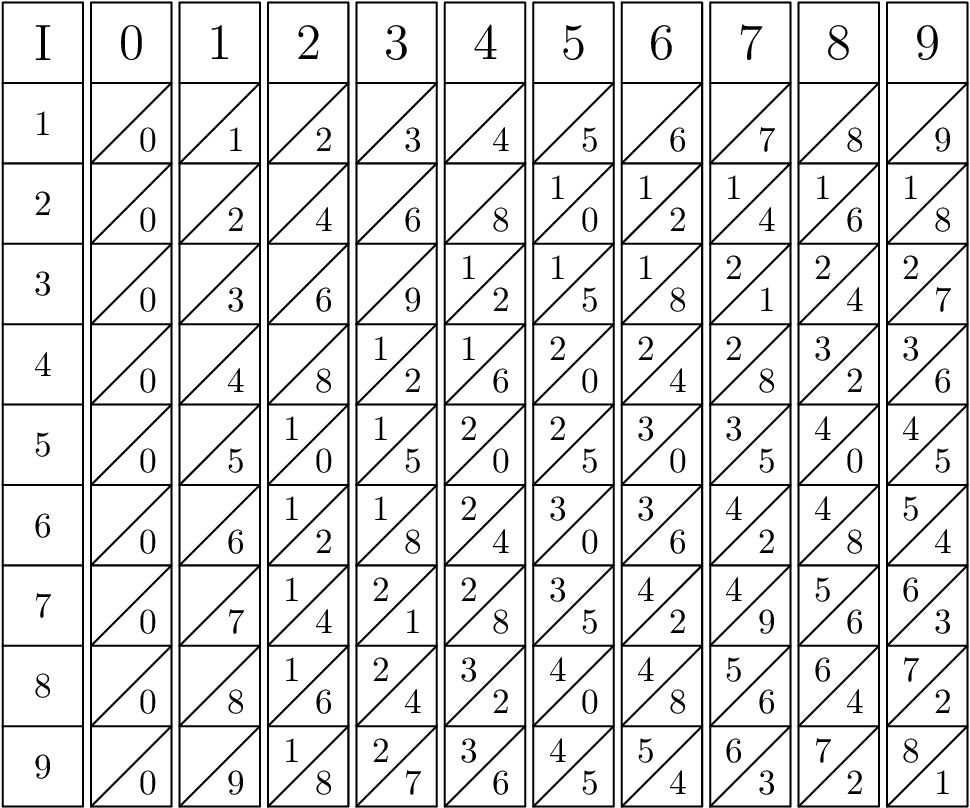 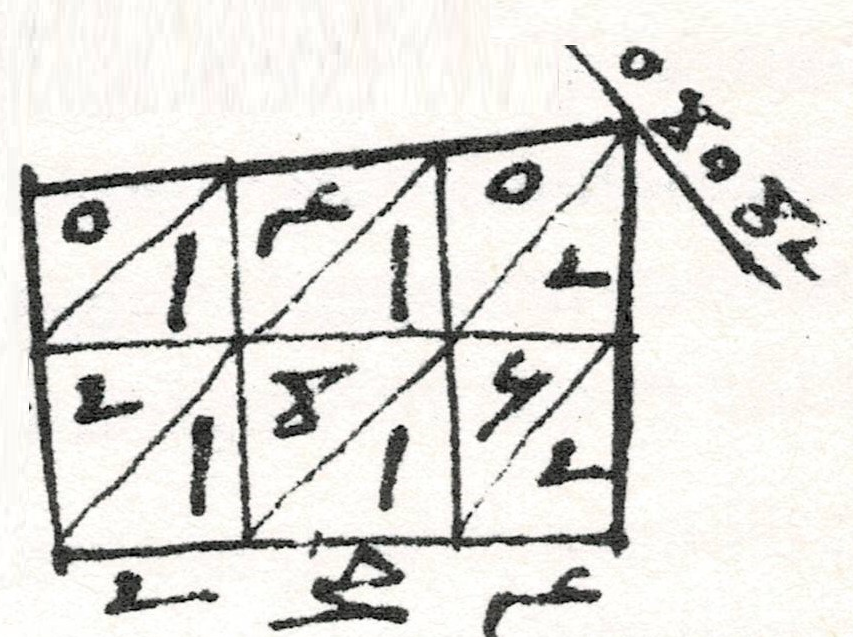 Et de nombreuses autres ...
Nous verrons les machines mécaniques à multiplier la prochaine fois
http://aventureducalcul.fr
18
La méthode actuelle
Ce qu’il ne faut pas faire ...
Ce qu’il faut faire ...
365
x          76

        2190
      2555.

      27740
Trois difficultés :
- Les tables
- Les retenues
- La disposition
http://aventureducalcul.fr
18
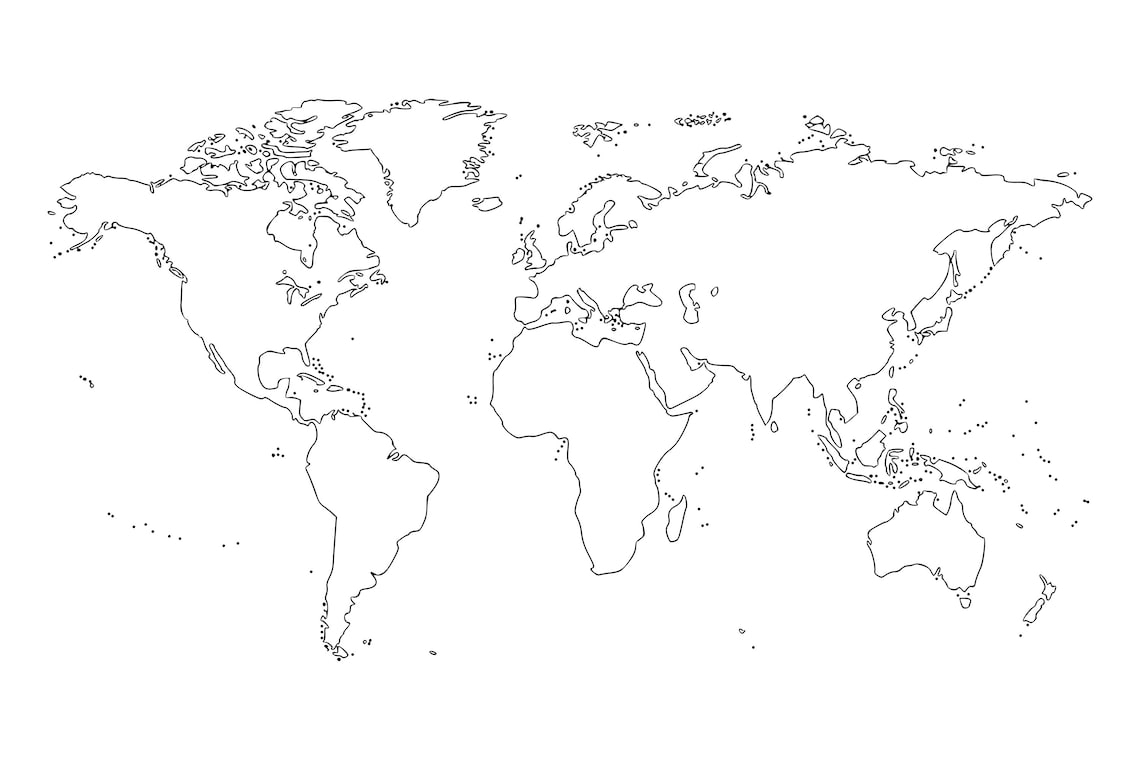 A l’égyptienne
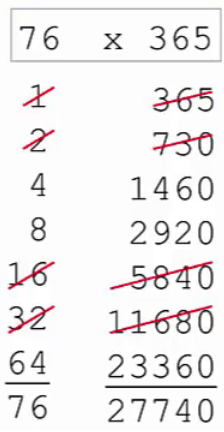 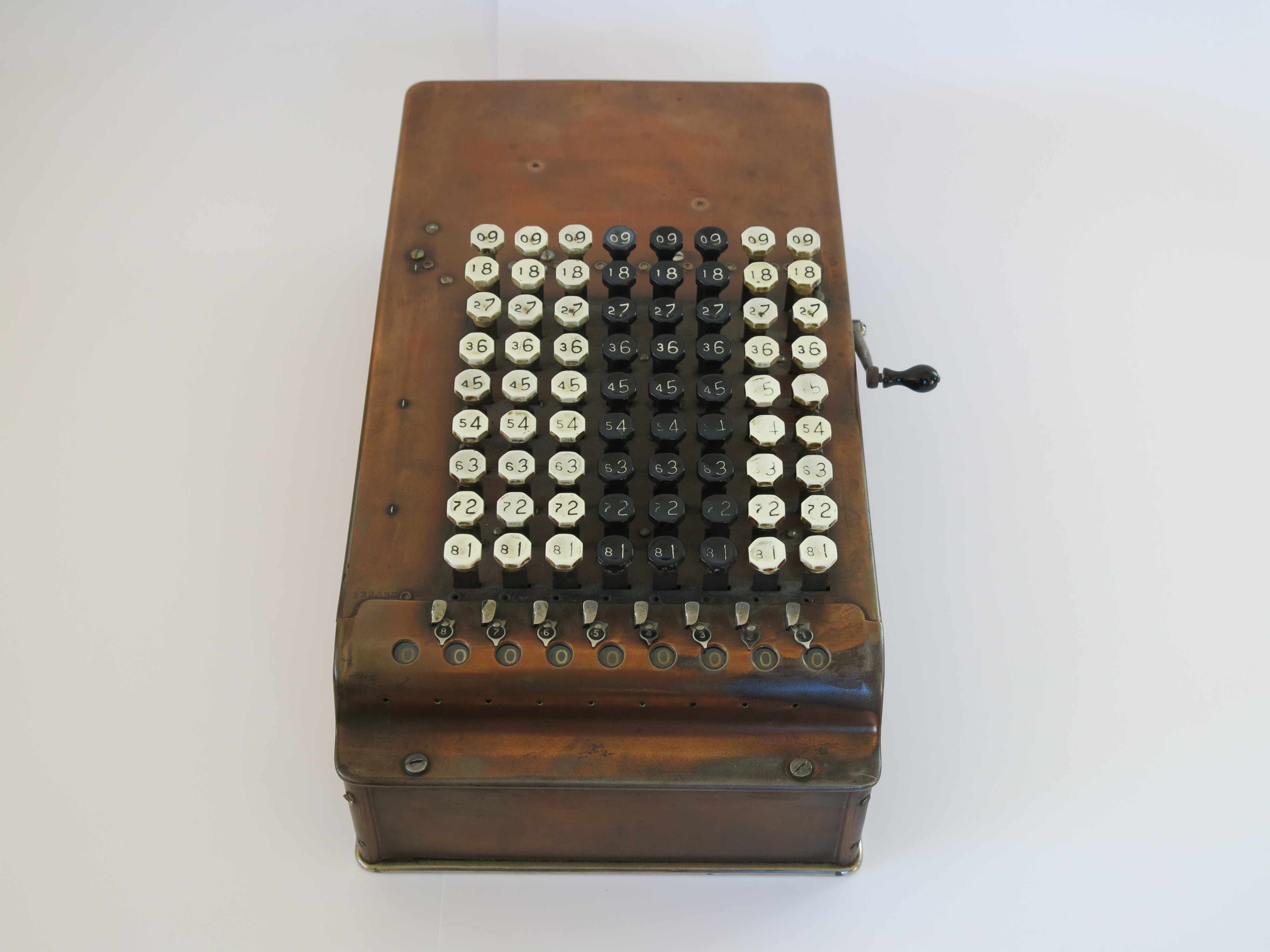 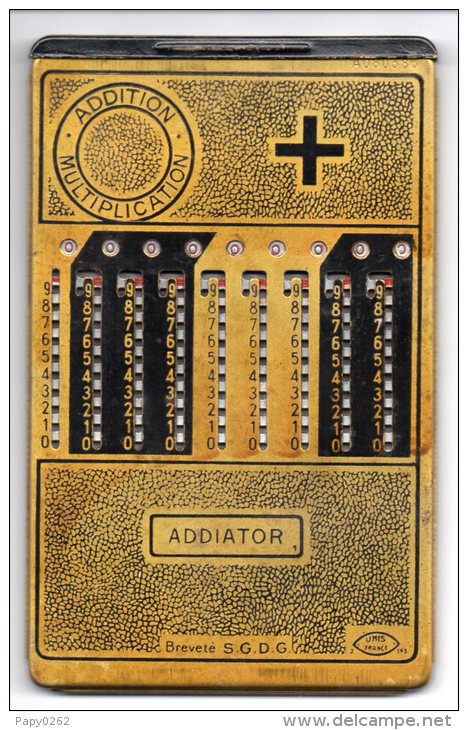 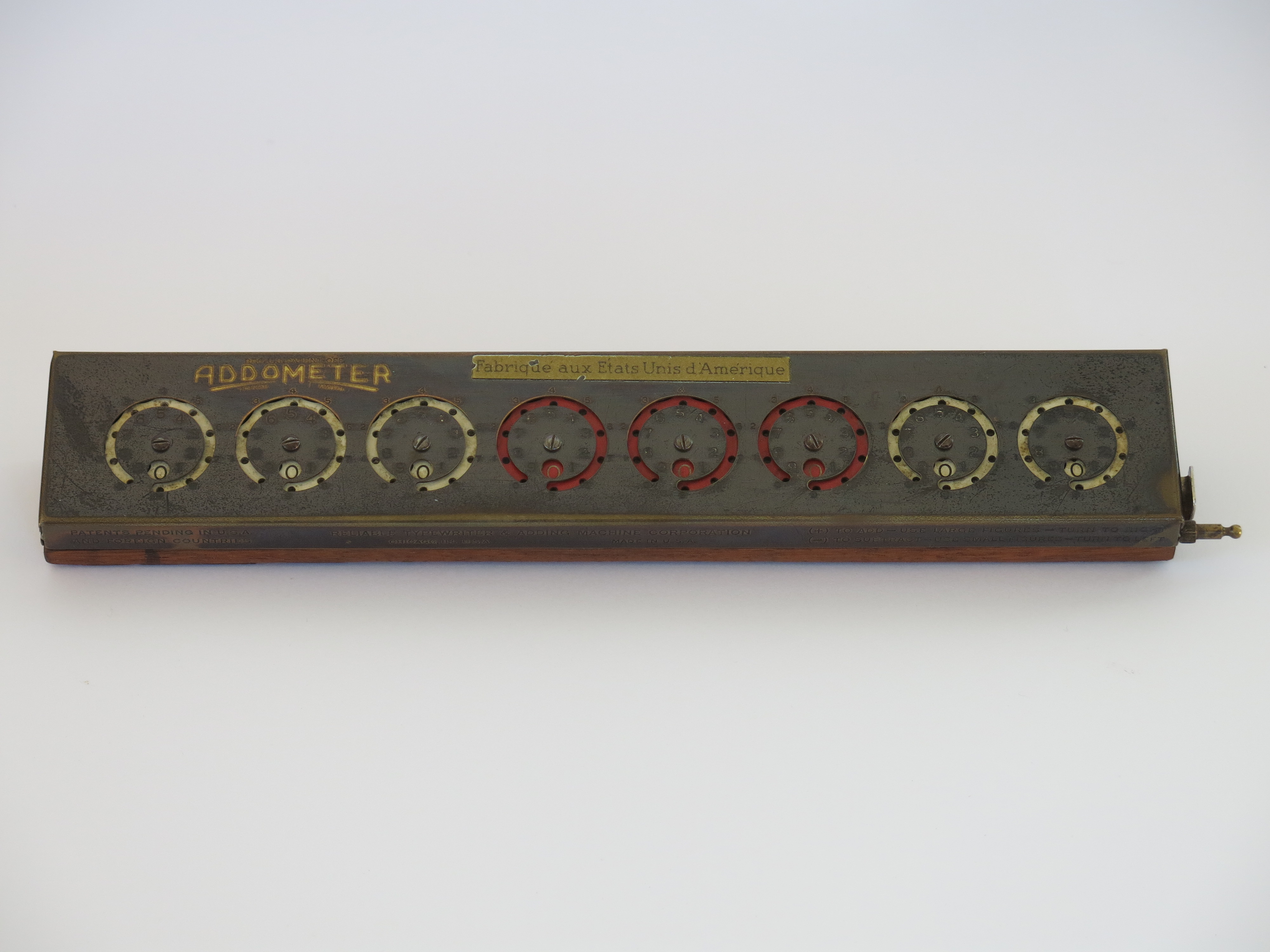 - 1700
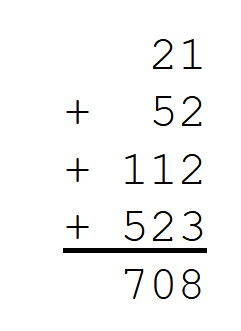 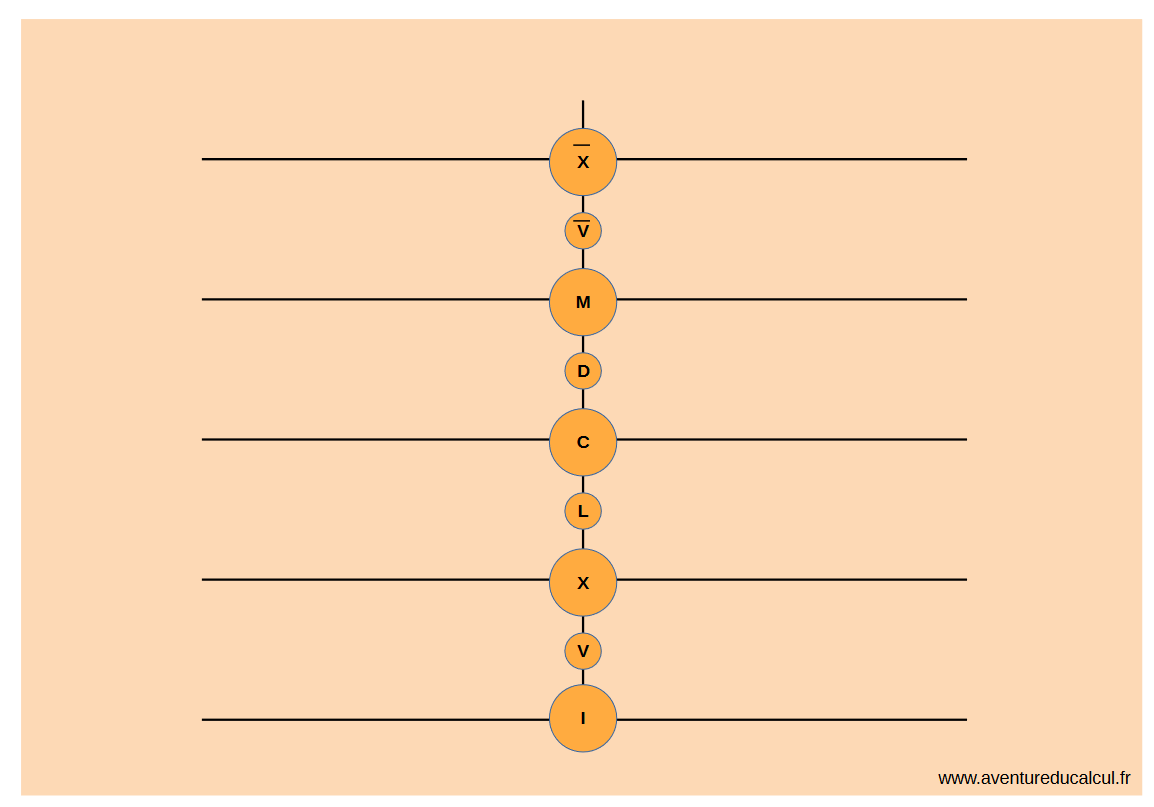 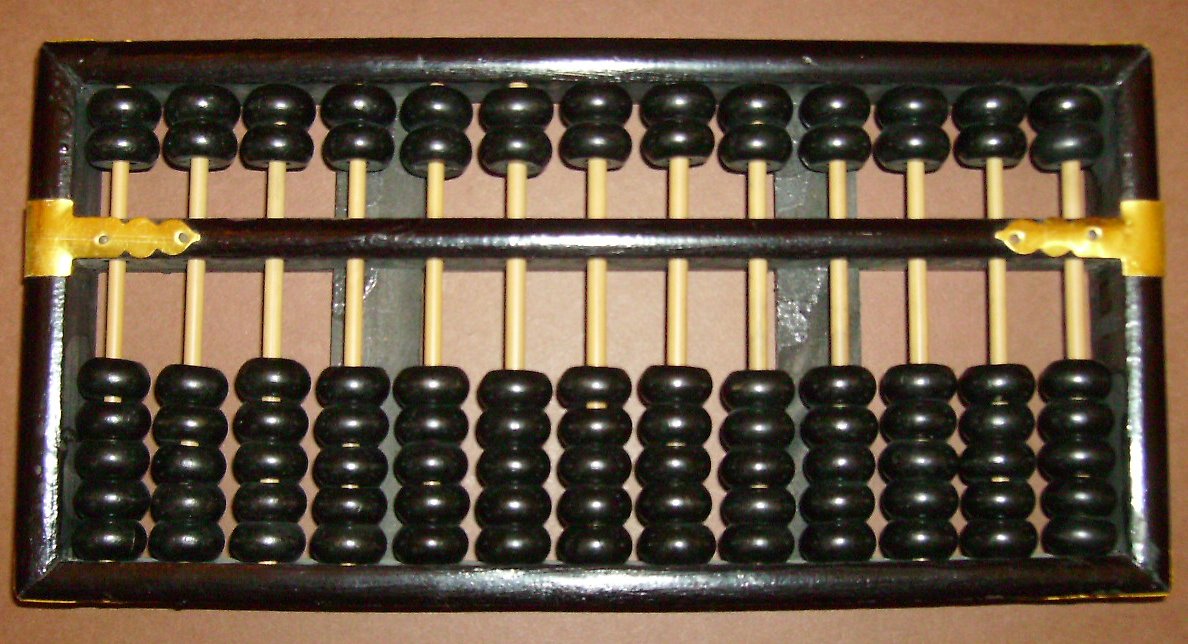 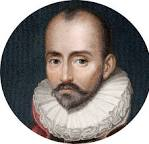 0
1000
2000
2024
http://aventureducalcul.fr
18
La méthode égyptienne
http://aventureducalcul.fr
18
La méthode égyptienne
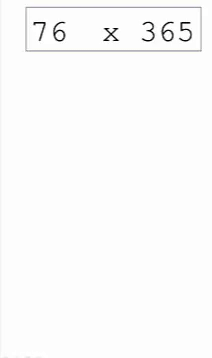 Multiplier uniquement en doublant

Voyons cela avec           365 x 76
http://aventureducalcul.fr
18
La méthode égyptienne
A vous de faire : 52 x 37     48 x 29

- Pas besoin des tables de multiplication
- Mais avec beaucoup d’additions
- Une méthode qui sert aussi pour la division !
http://aventureducalcul.fr
18
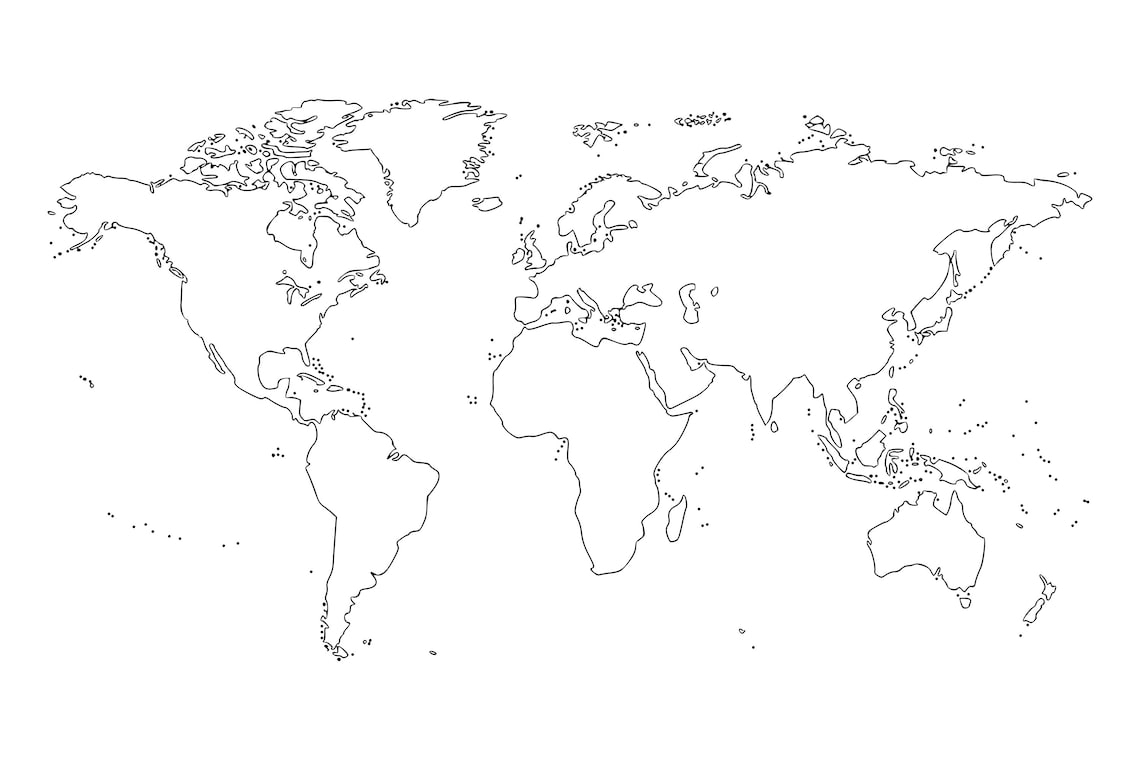 Per gelosia
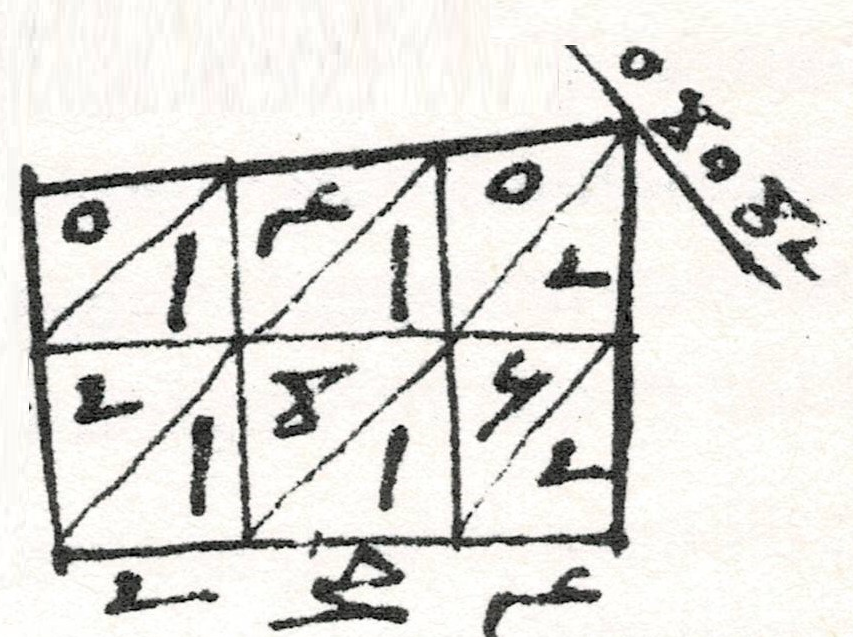 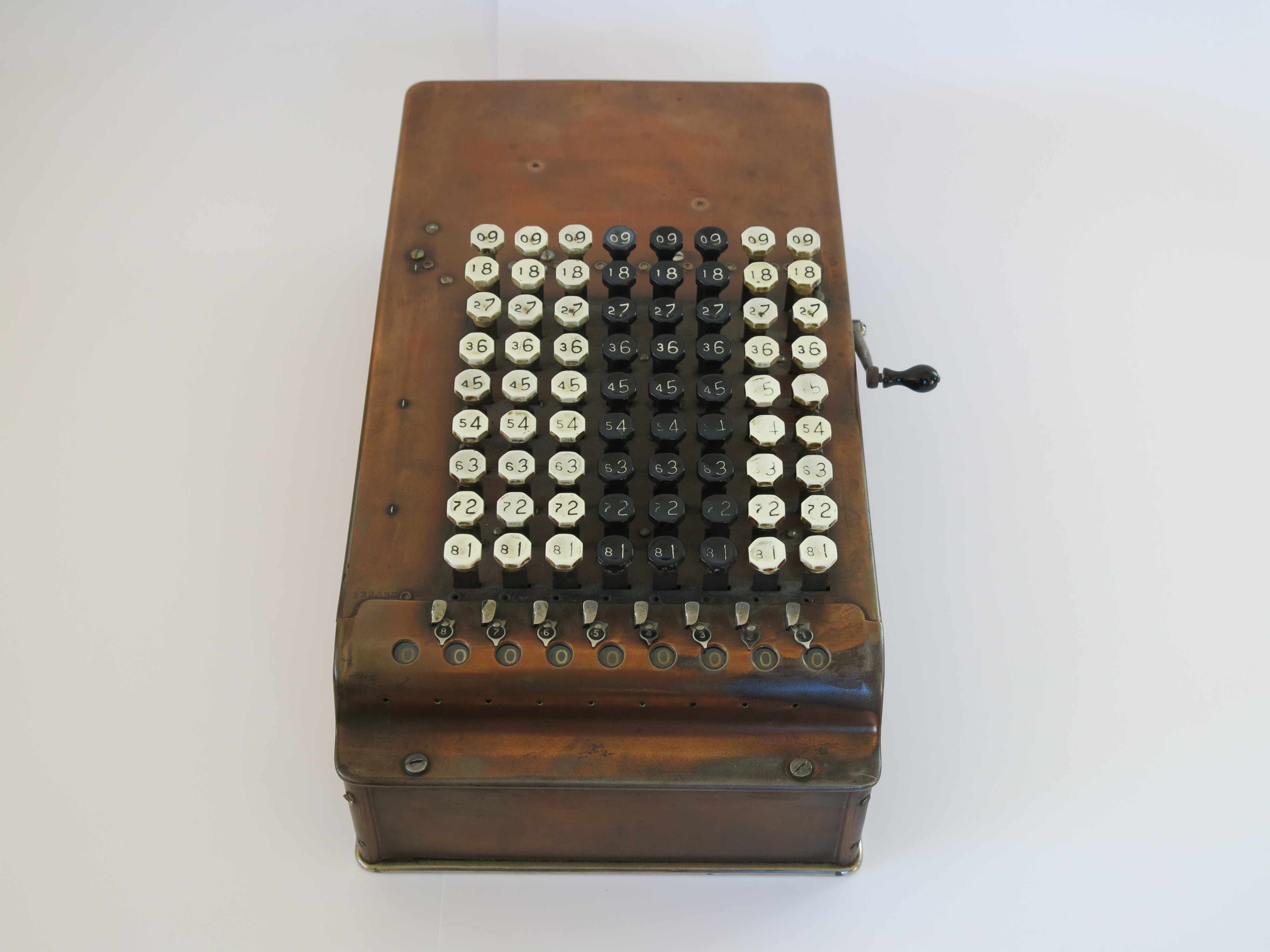 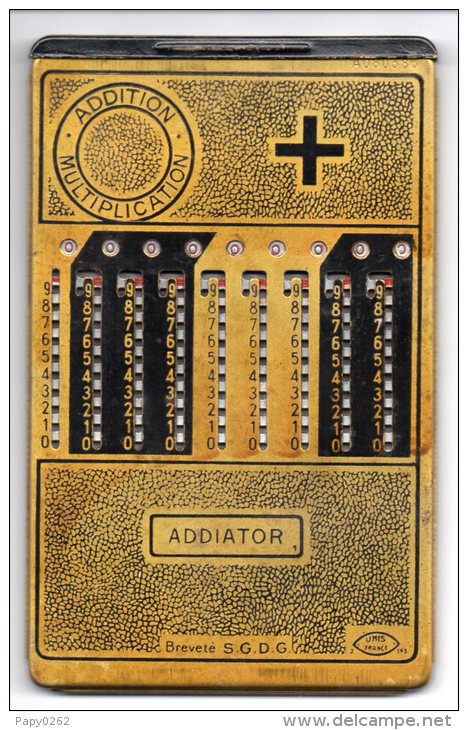 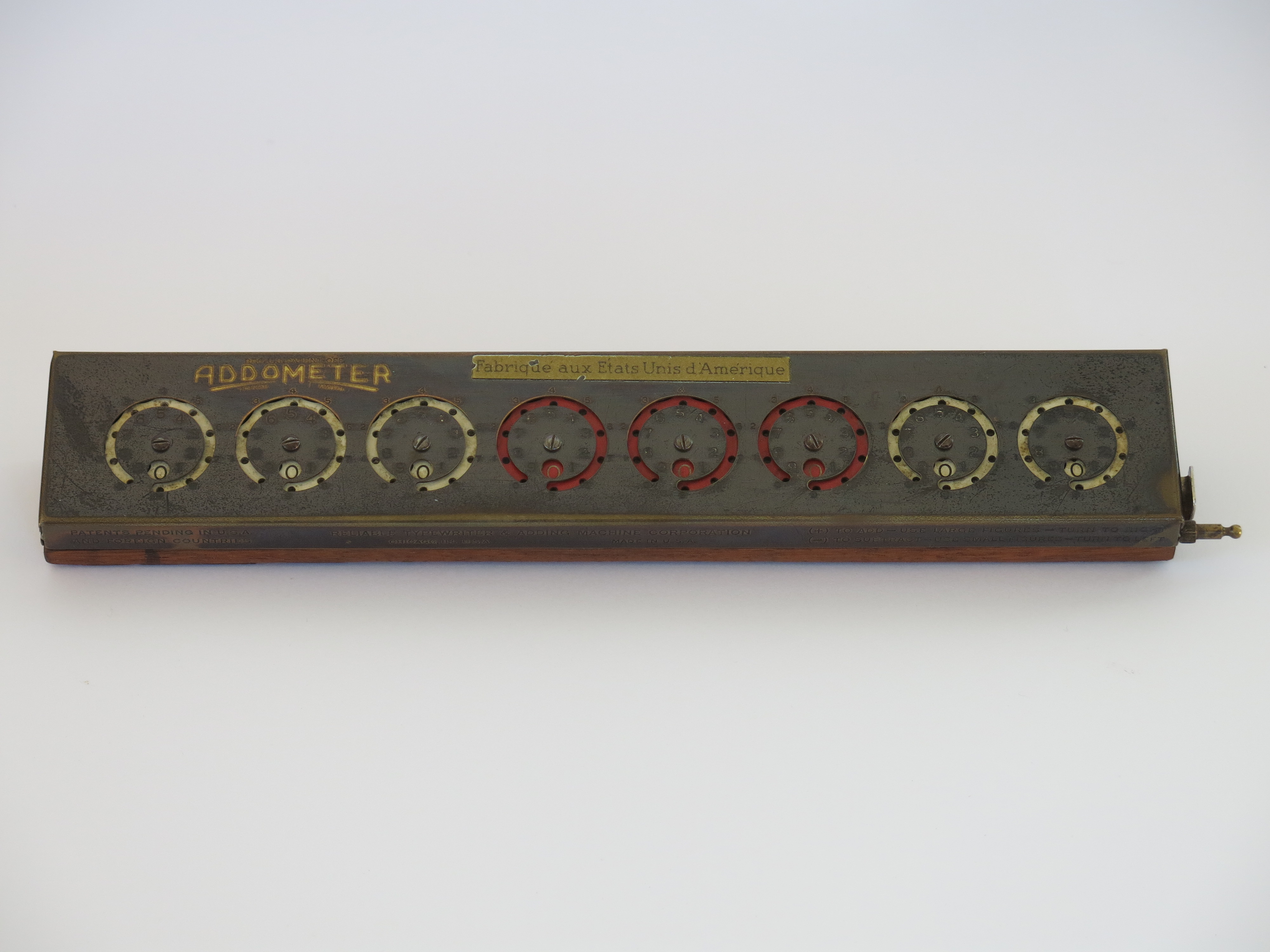 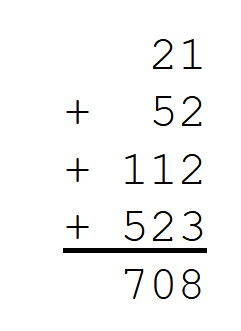 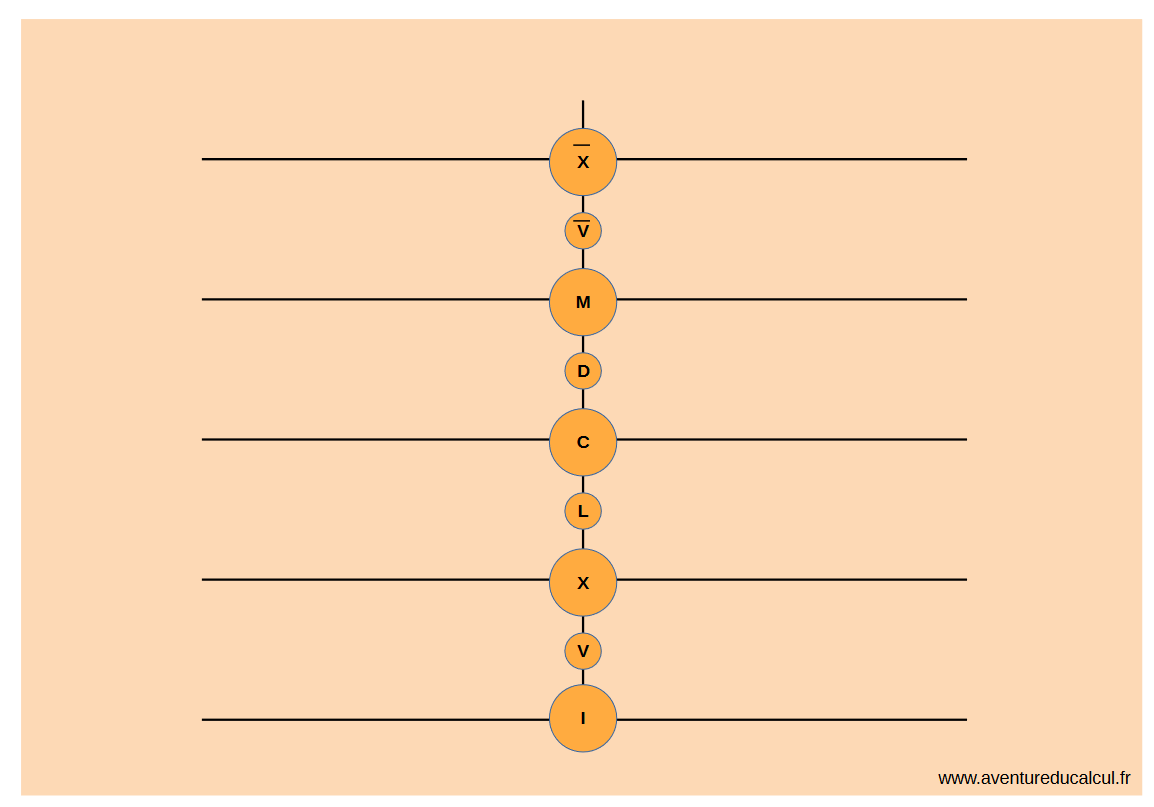 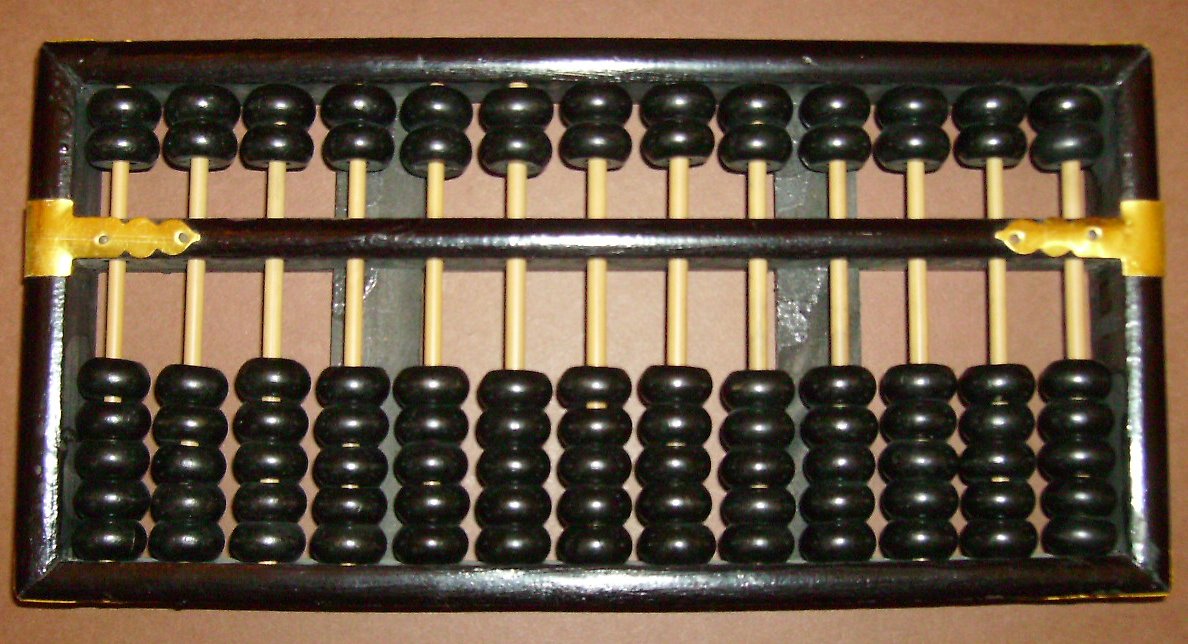 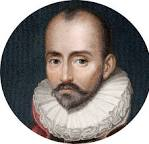 0
1000
2000
2024
http://aventureducalcul.fr
18
La méthode per gelosia
3
6
5
2
4
3
7
1
2
5
1
3
3
6
8
6
0
1
1
2
7
7
4
0
On garde tous les calculs intermédiaires : pratique pour se corriger

A vous de faire : 52 x 37     48 x 29
http://aventureducalcul.fr
18
La méthode per gelosia
3
4
9
4
5
Il y a 34945 communes en France

Il y a, en moyenne, 1273 électeurs par commune,

Combien d’électeurs en France ?
1
2
7
3
http://aventureducalcul.fr
18
La méthode per gelosia
3
4
9
4
5
30 000 000 en une seule multiplication élémentaire
0
1
3
2
7
3
3
Millions
Milliers
http://aventureducalcul.fr
18
La méthode per gelosia
3
4
9
4
5
30 000 000 en une seule multiplication élémentaire

43 800 000 en 6 multiplications
0
0
0
1
3
4
9
0
0
2
6
8
2
7
1
3
1
1
4
3
8
http://aventureducalcul.fr
18
La méthode per gelosia
3
4
9
4
5
30 000 000 en une seule multiplication élémentaire

43 800 000 en 6 multiplications

44 456 985 en 20 multiplications
0
0
0
0
0
1
3
4
9
4
5
0
0
1
0
1
2
6
8
8
8
0
2
2
3
2
3
7
1
8
5
8
5
0
1
2
1
1
3
9
2
7
2
5
1
2
3
2
1
4
4
4
5
6
9
8
5
http://aventureducalcul.fr
18
La méthode per gelosia
,
Et la position de la virgule est facilitée :

La diagonale des unités

       365,25
x       12,5
3
6
5
2
5
0
0
0
0
0
1
3
6
5
2
5
0
1
1
0
1
2
,
6
2
0
4
0
1
3
2
1
2
5
5
0
5
0
5
1
1
1
,
4
5
6
5
6
2
5
http://aventureducalcul.fr
18
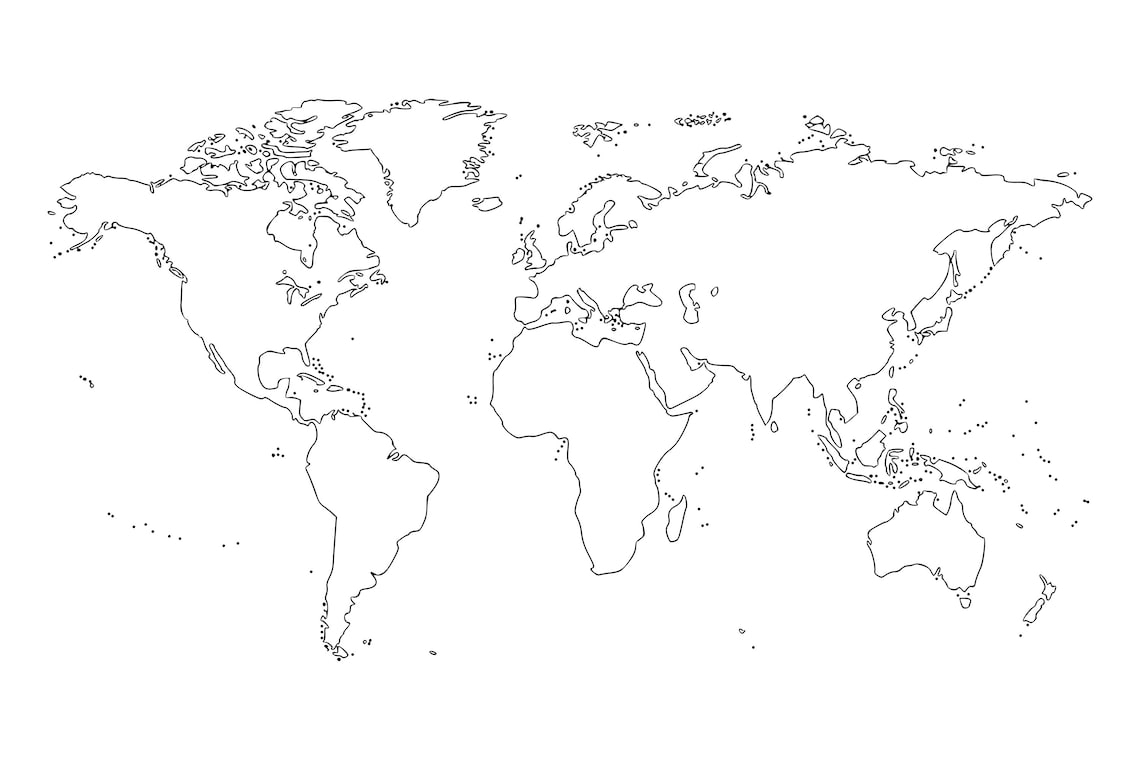 Bâtons de NEPER
1550 - 1617
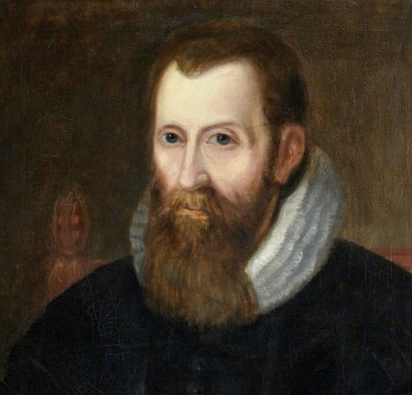 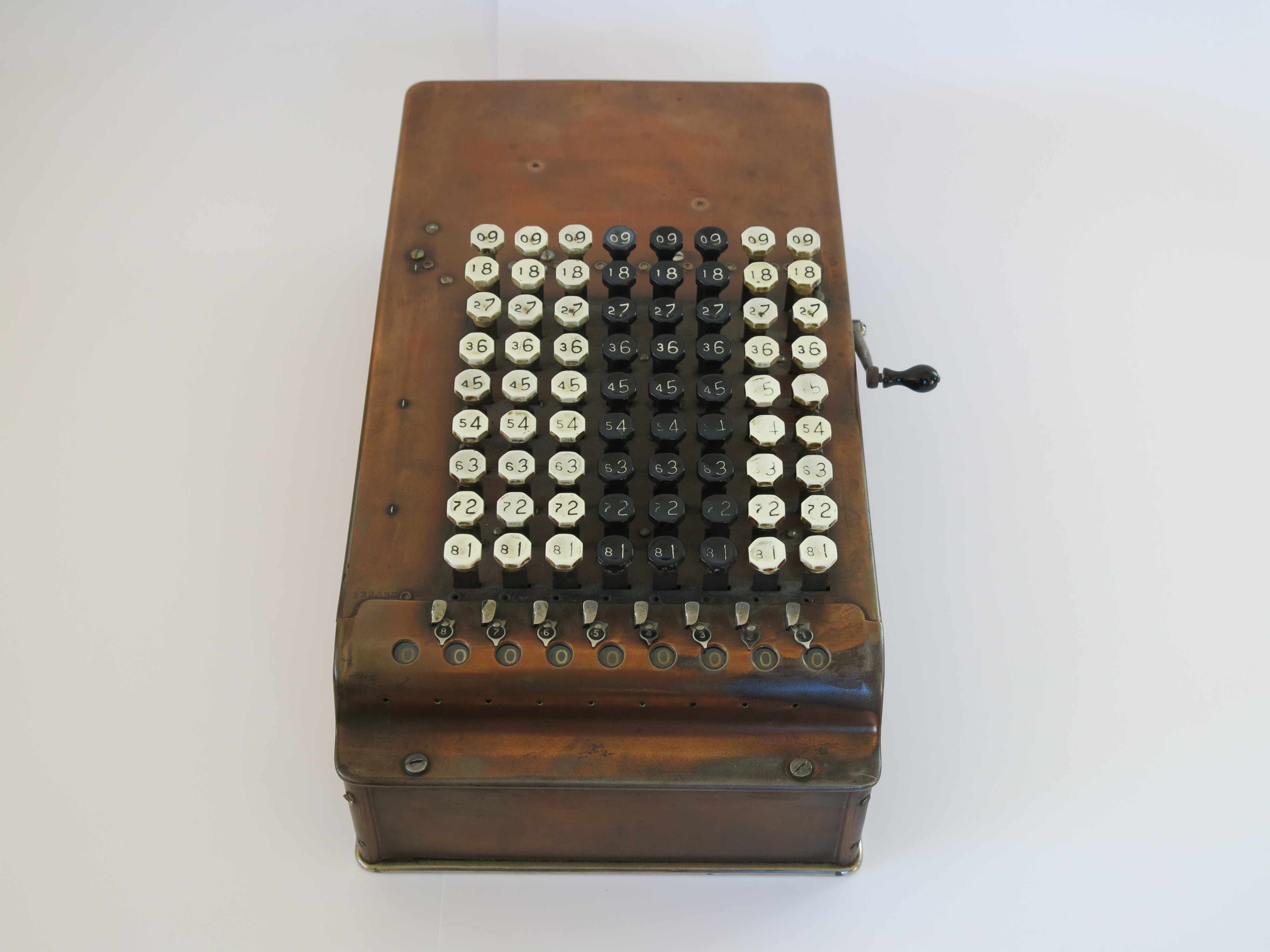 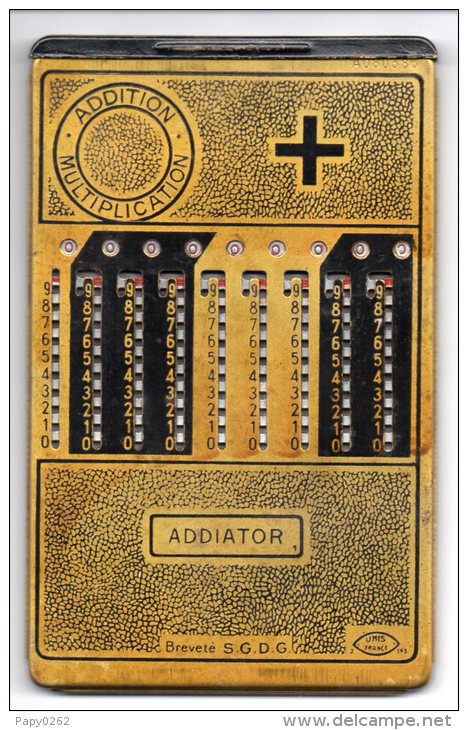 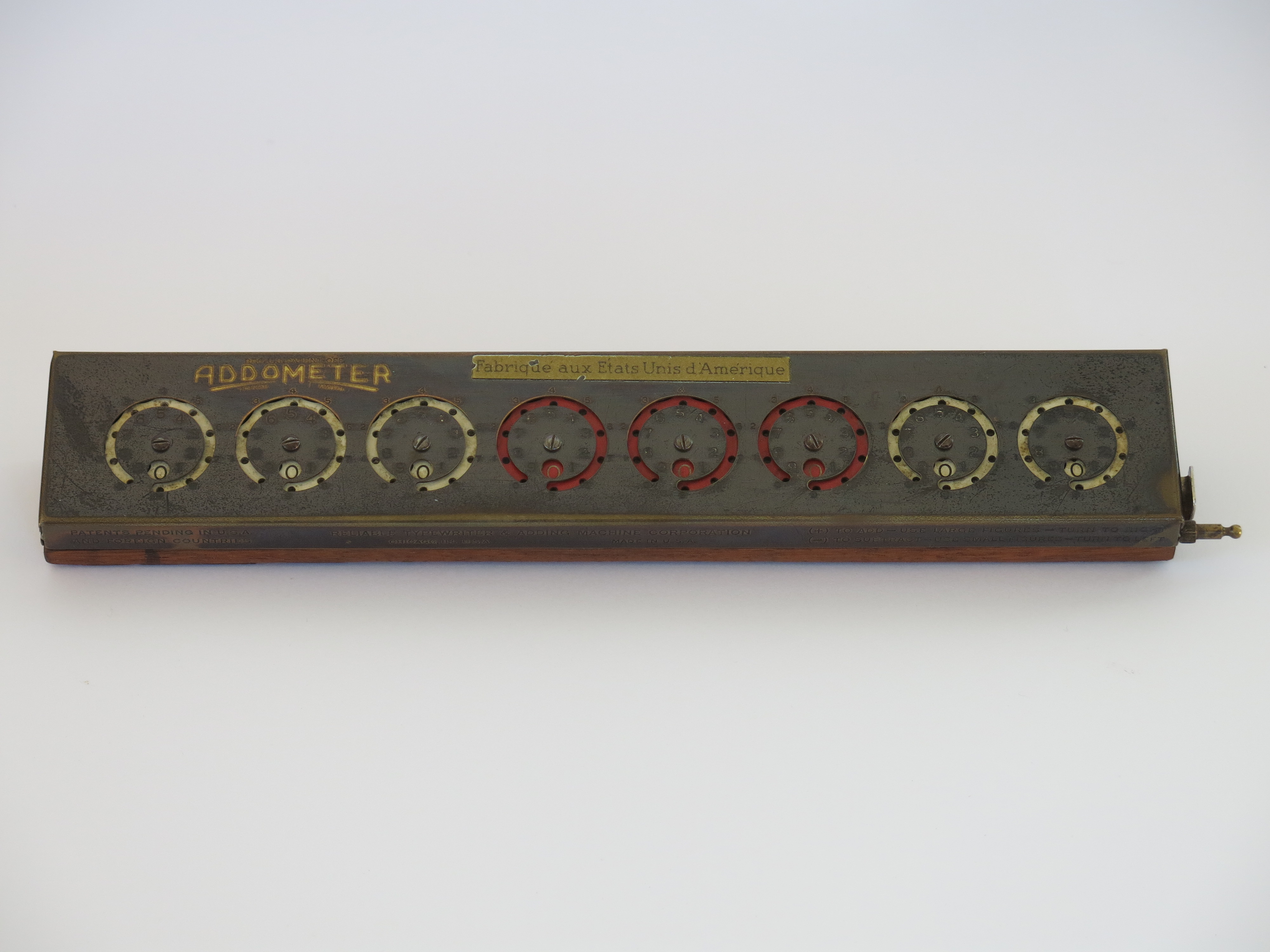 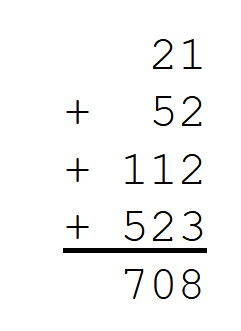 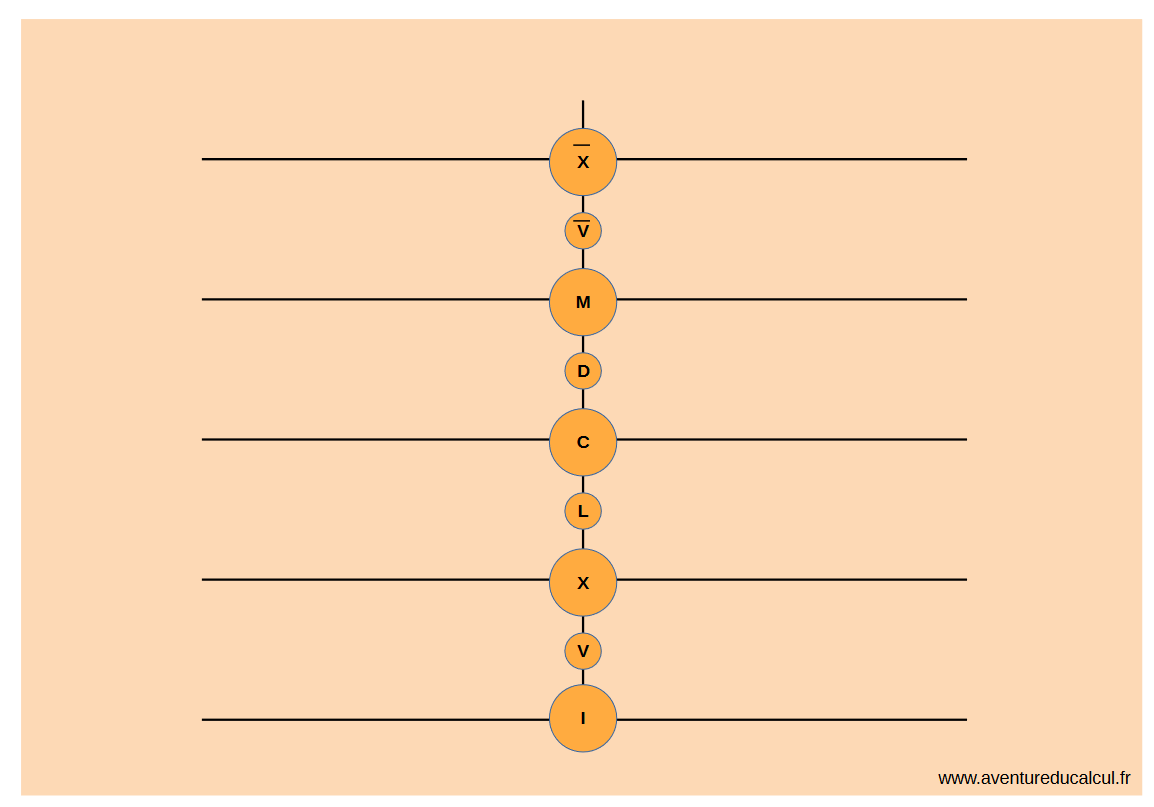 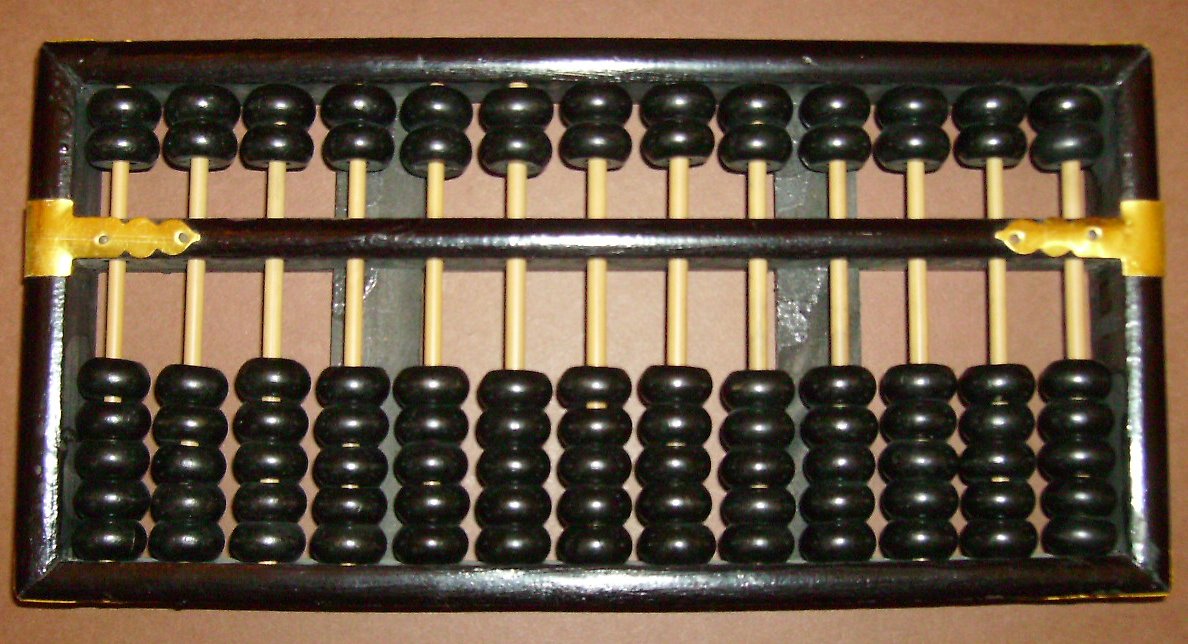 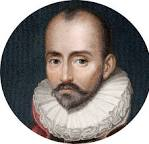 0
1000
2000
2024
http://aventureducalcul.fr
18
Les livres des Calculs Faits
Deux exemples :

	Barreme 

	Le Pelletier
http://aventureducalcul.fr
18
Barreme, autour de 1710
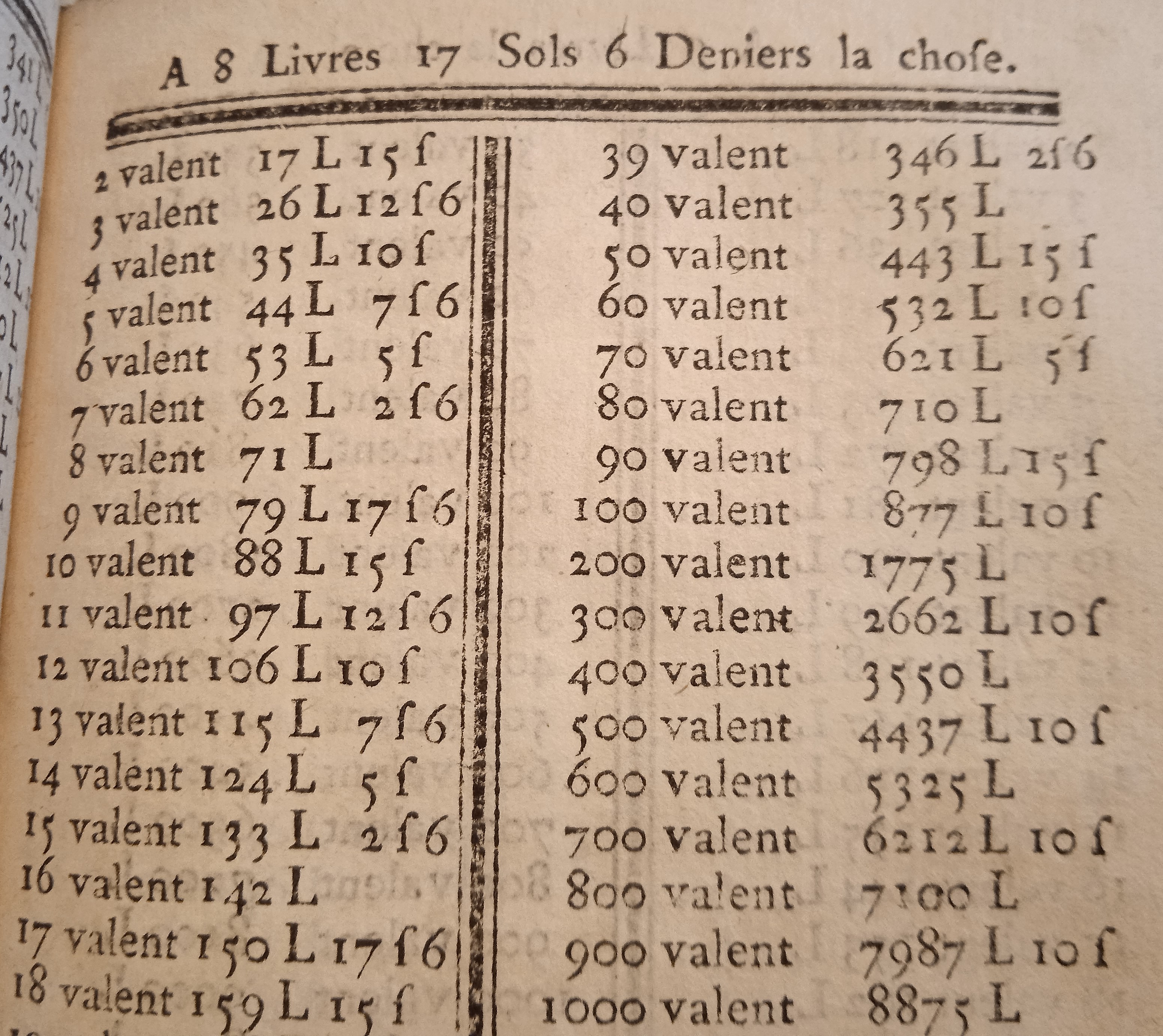 La livre était la monnaie avant l’Euro et le Franc,
	 1 livre vaut 20 sols ,
	1 sol vaut 12 deniers 
Une chose vaut 8 livres 17 sols et 6 deniers 
combien valent 7 choses ?
         56 livres 119 sols et 42 deniers
Soit 56 livres 122 sols et   6 deniers
Soit 62 livres     2 sols et  6 deniers
Le Pelletier, 1930
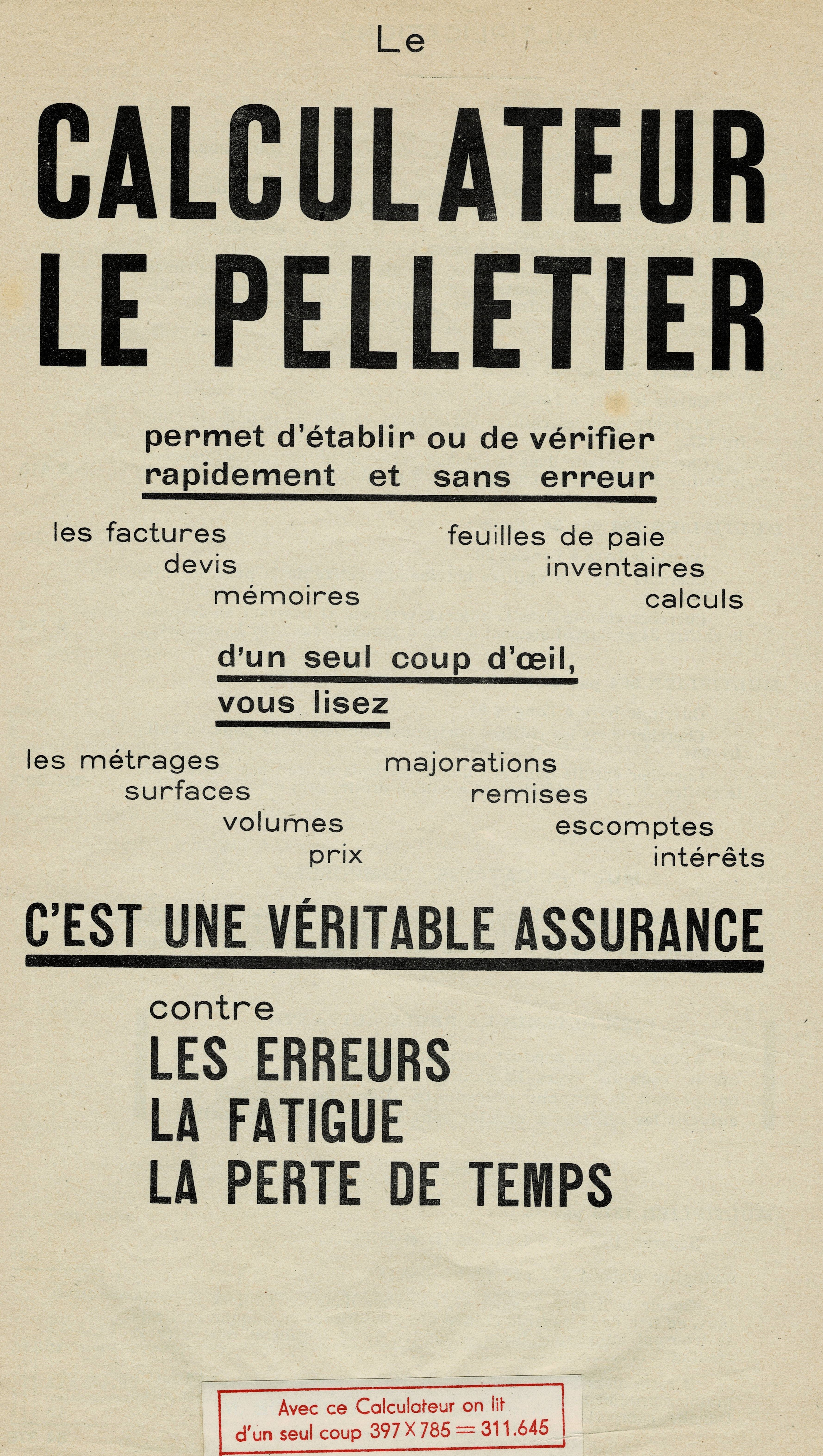 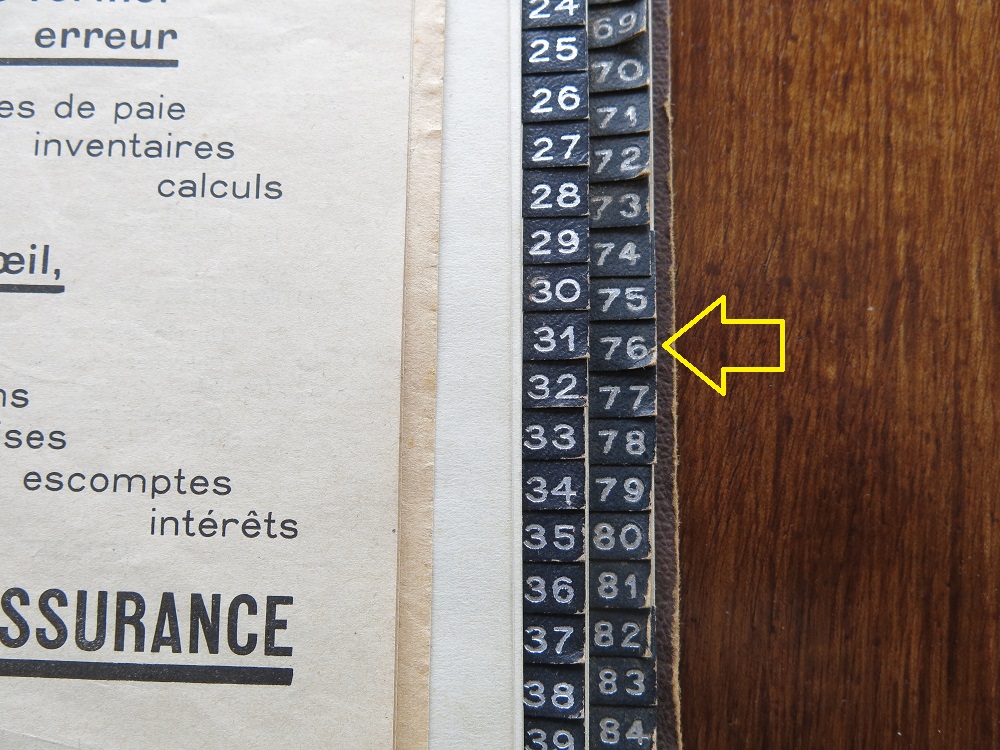 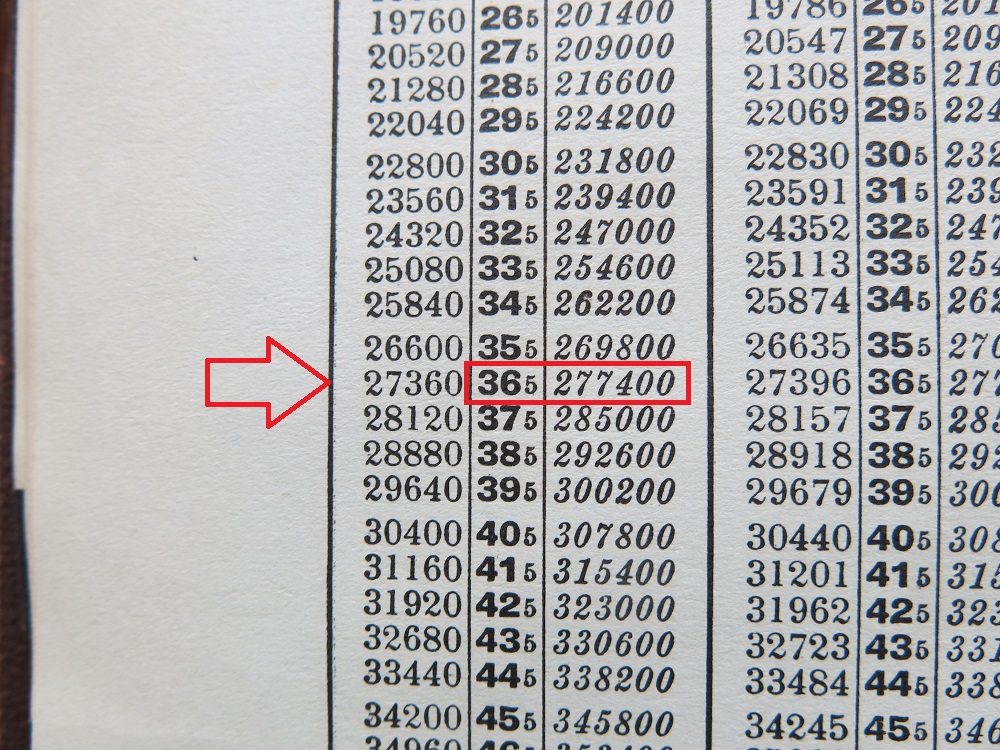 Et de nombreuses autres méthodes
Les méthodes à glissement (sur le sable ou sur le boulier)

	(vidéo de la méthode par glissement sur abaque)

Les méthodes graphiques  Pouchet, Lalanne, ...
http://aventureducalcul.fr
18
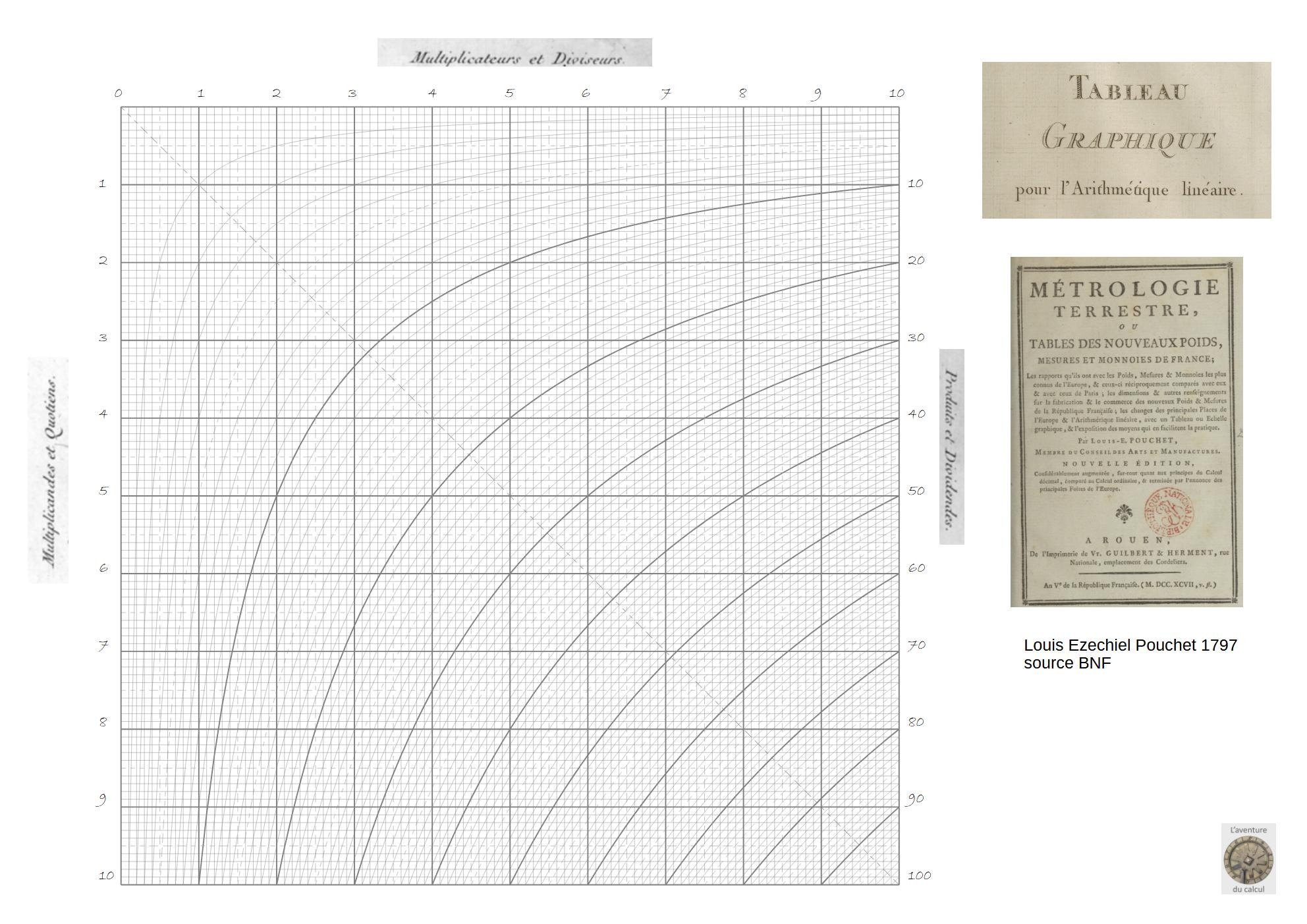 7
56
8
Les machines mécaniques, pour la prochaine fois !
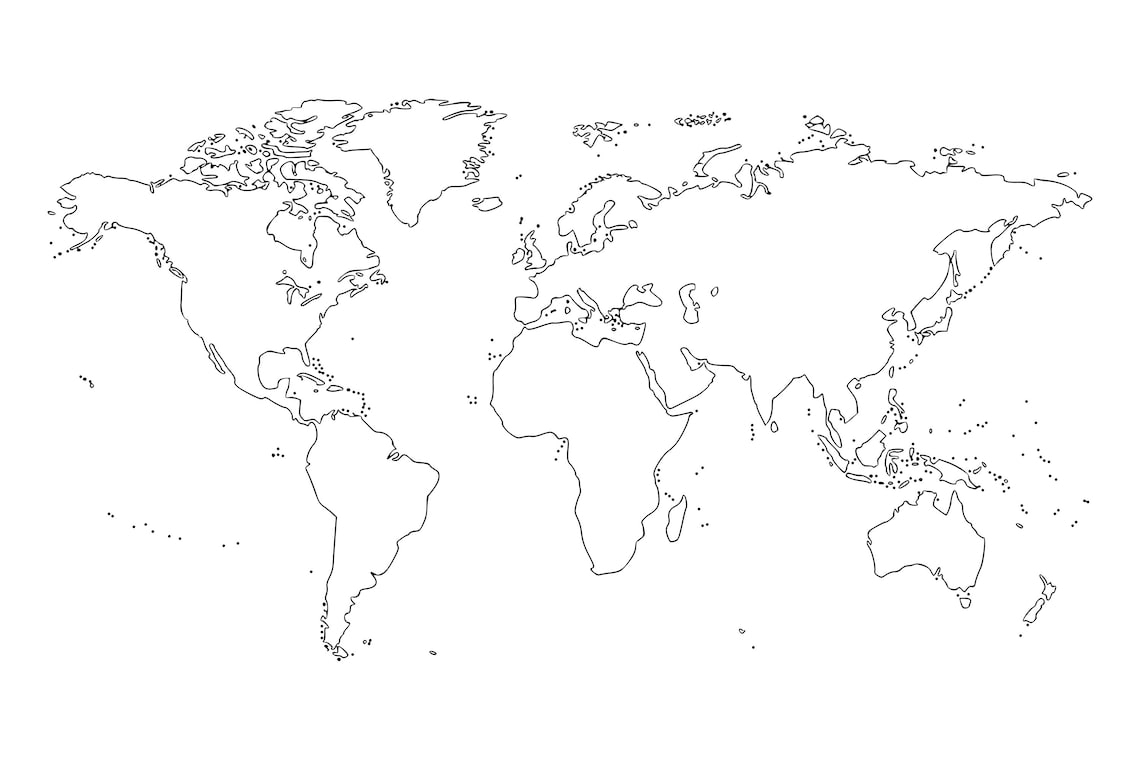 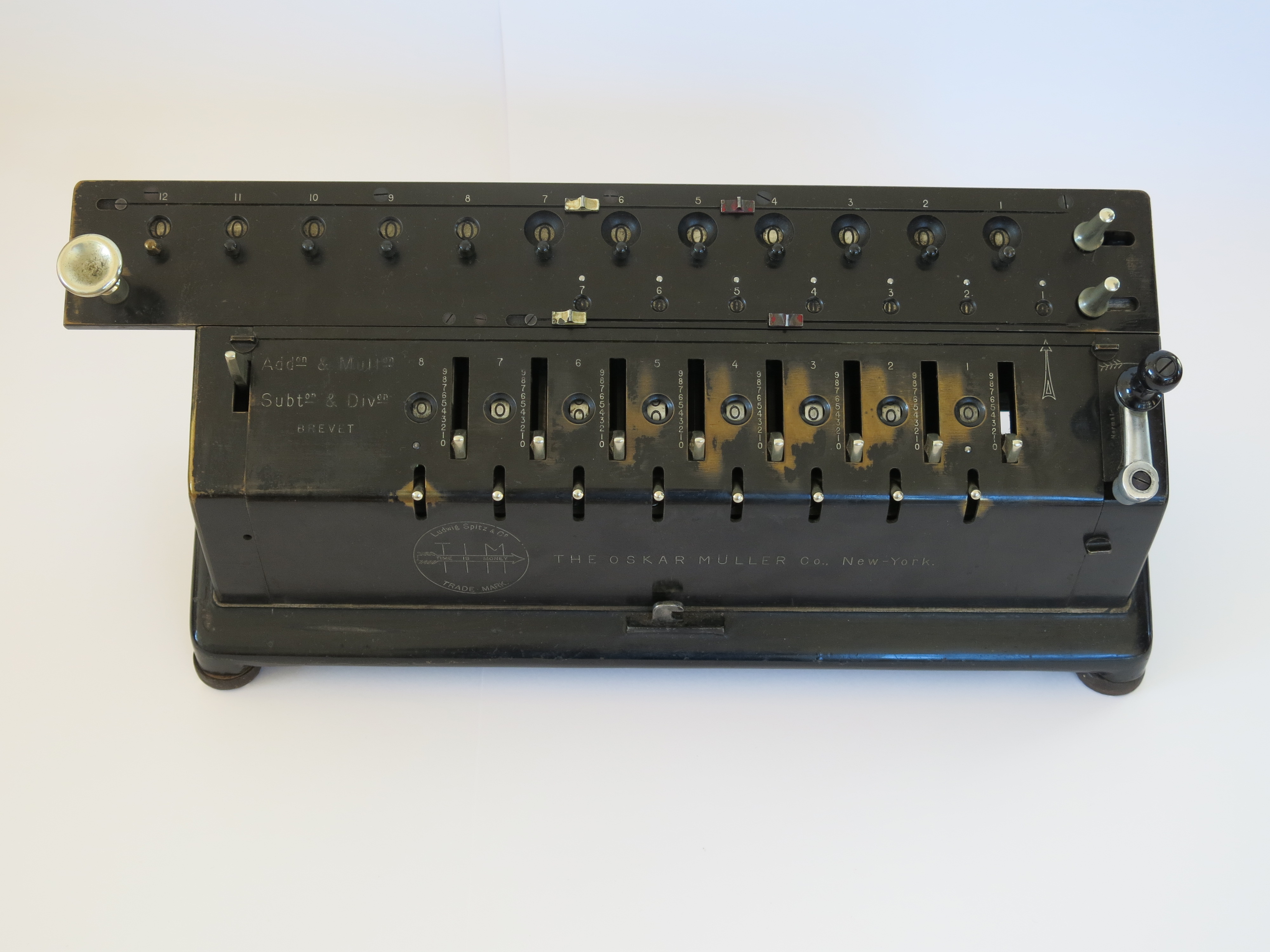 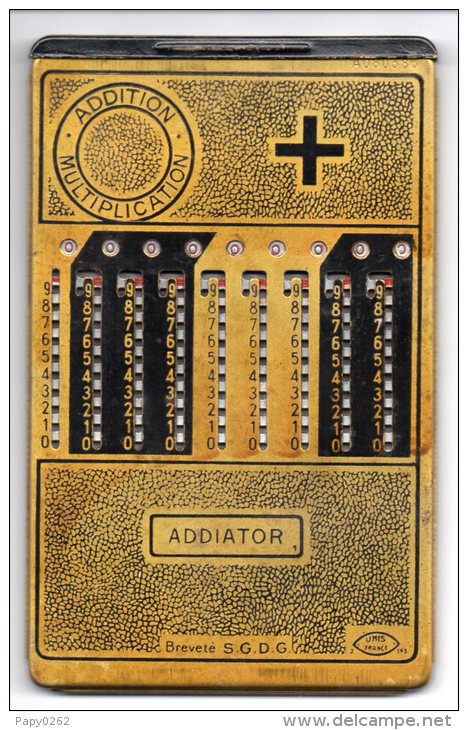 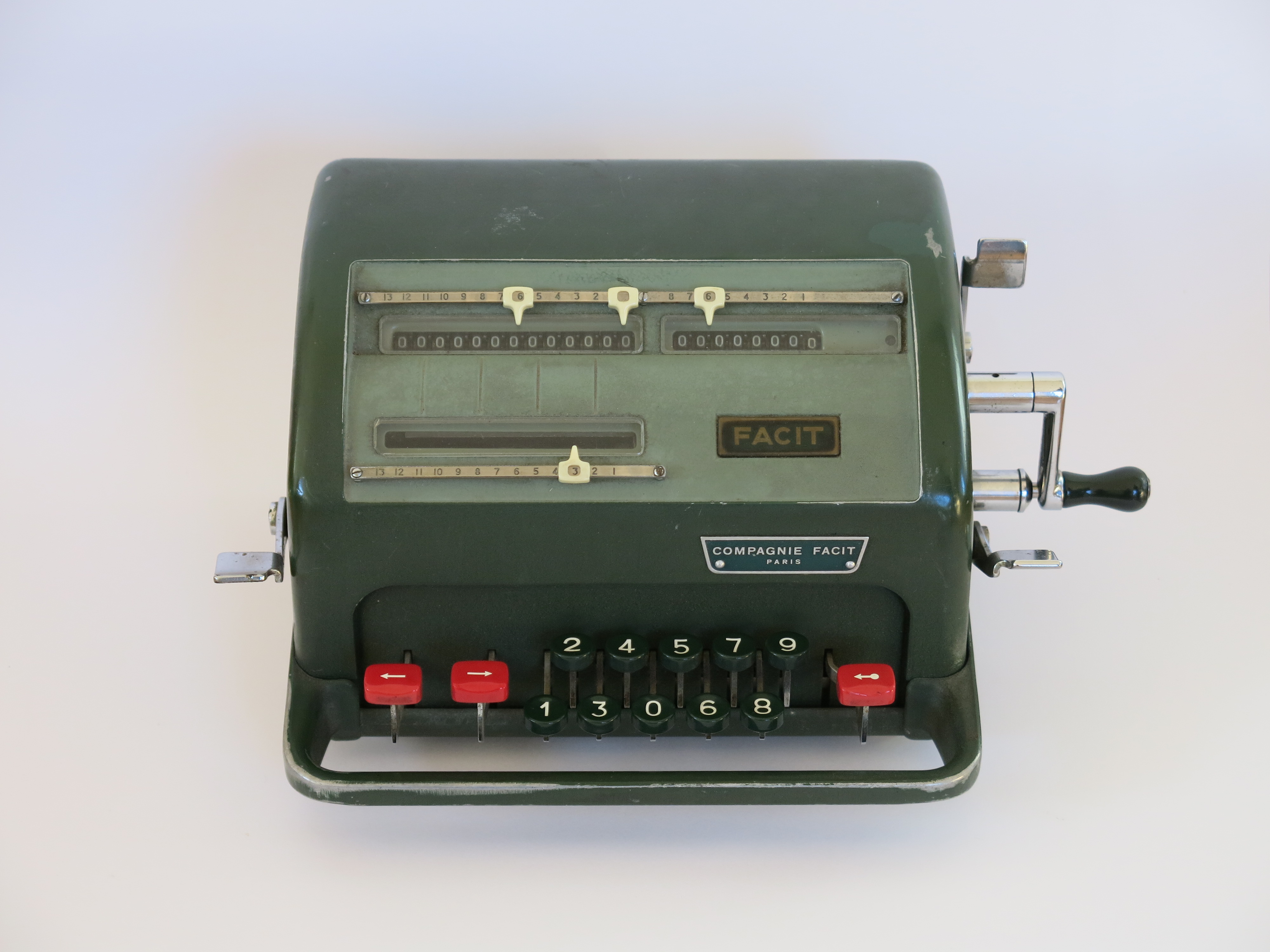 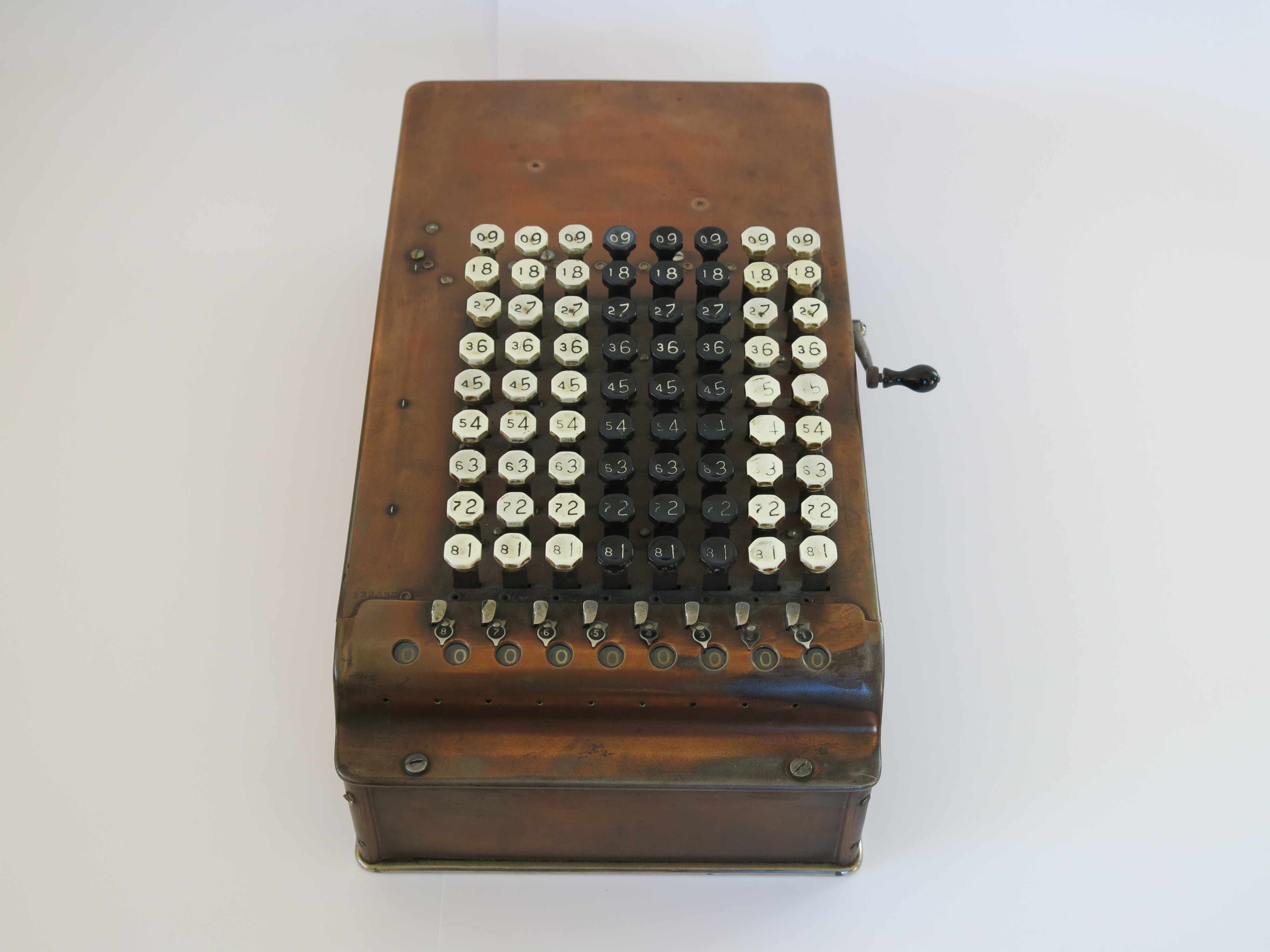 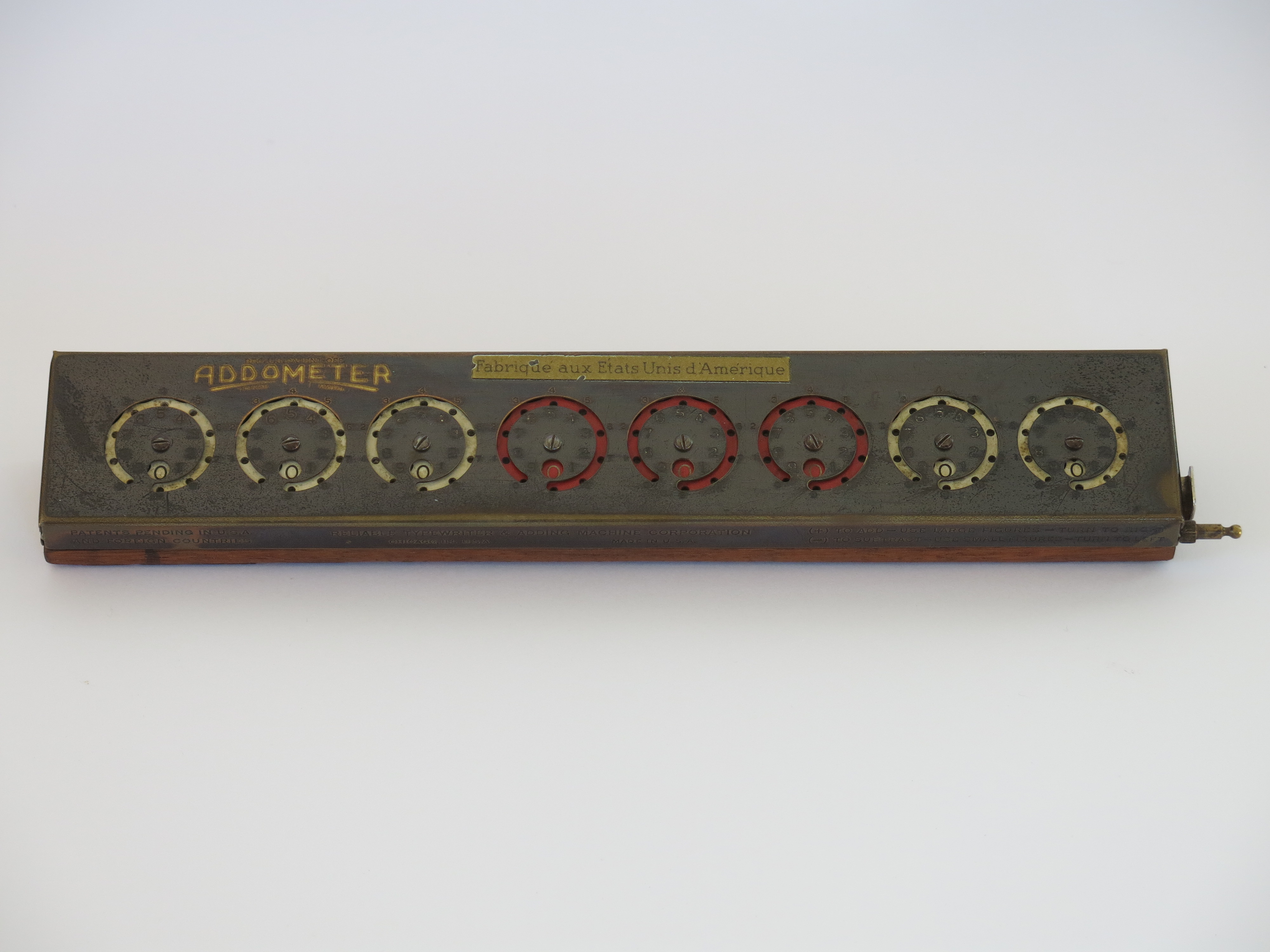 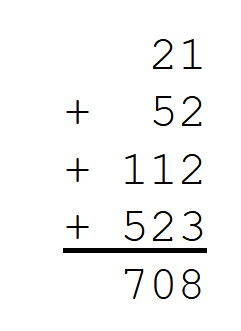 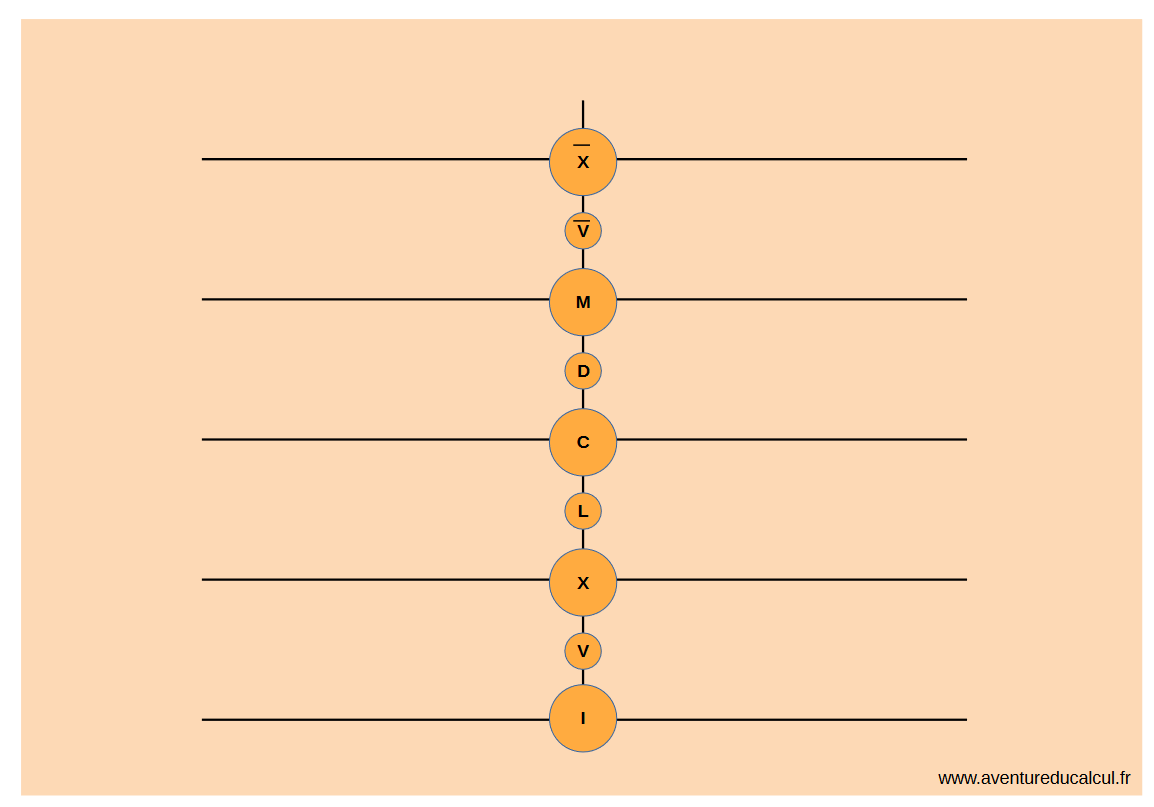 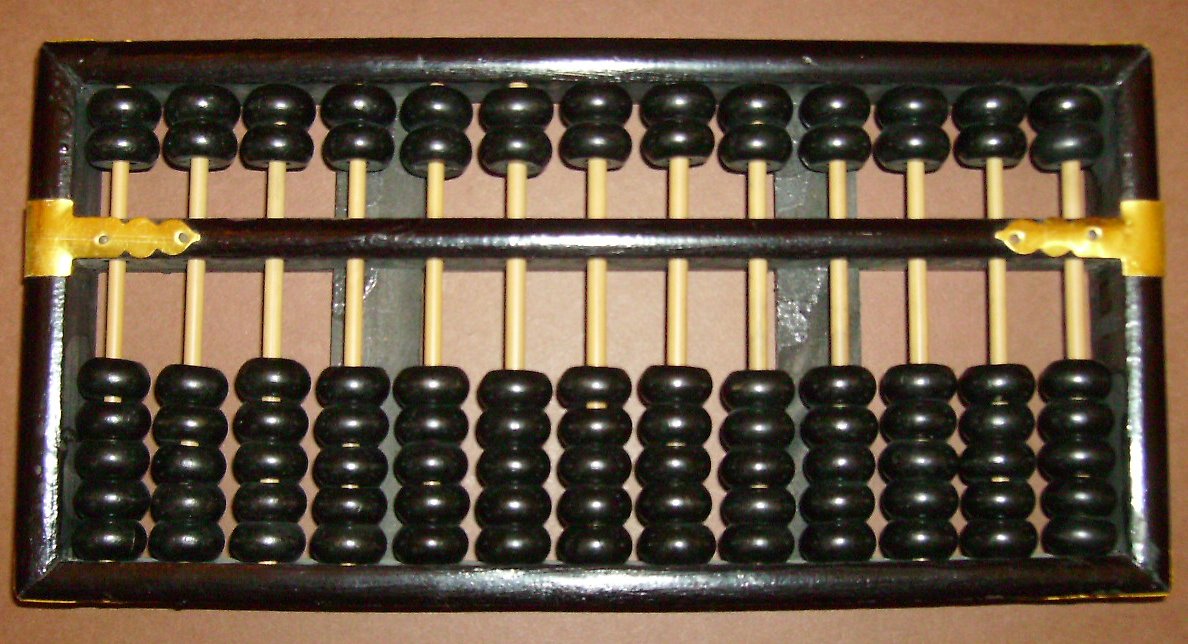 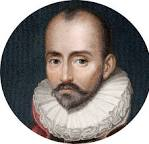 0
1000
2000
2024
http://aventureducalcul.fr
18
Multiplications exercices
Pour les présentations : 365 x 76 = 27740

Puis une plus simple : 52 x 37 = 1924 faite ensemble

Puis une équivalente par les élèves : 48 x 29 = 1392
http://aventureducalcul.fr
18